МИНИСТЕРСТВО ОБРАЗОВАНИЯ РМ
ПОРТФОЛИО
Замотаевой Анастасии Владимировны,
воспитателя
МДОУ «Детский сад № 43 комбинированного вида» 
г.о.Саранск
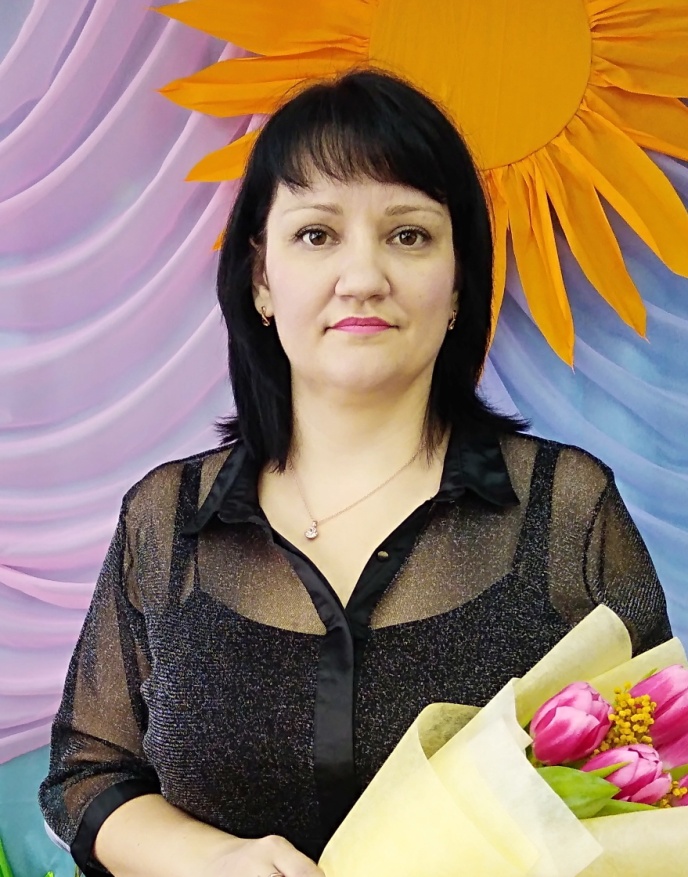 Дата рождения: 10.03.1981 г.
Профессиональное образование: высшее, МГПИ им. М.Е. Евсевьева, «Педагог дошкольного образования, Педагог-психолог», 2004 г.
Стаж педагогической работы (по специальности): 16 лет
Общий трудовой стаж: 16 лет
Наличие квалификационной категории: первая  квалификационная категория
Дата последней аттестации: Приказ № 1231 от 22.12.2015 г.
Наличие наград: -
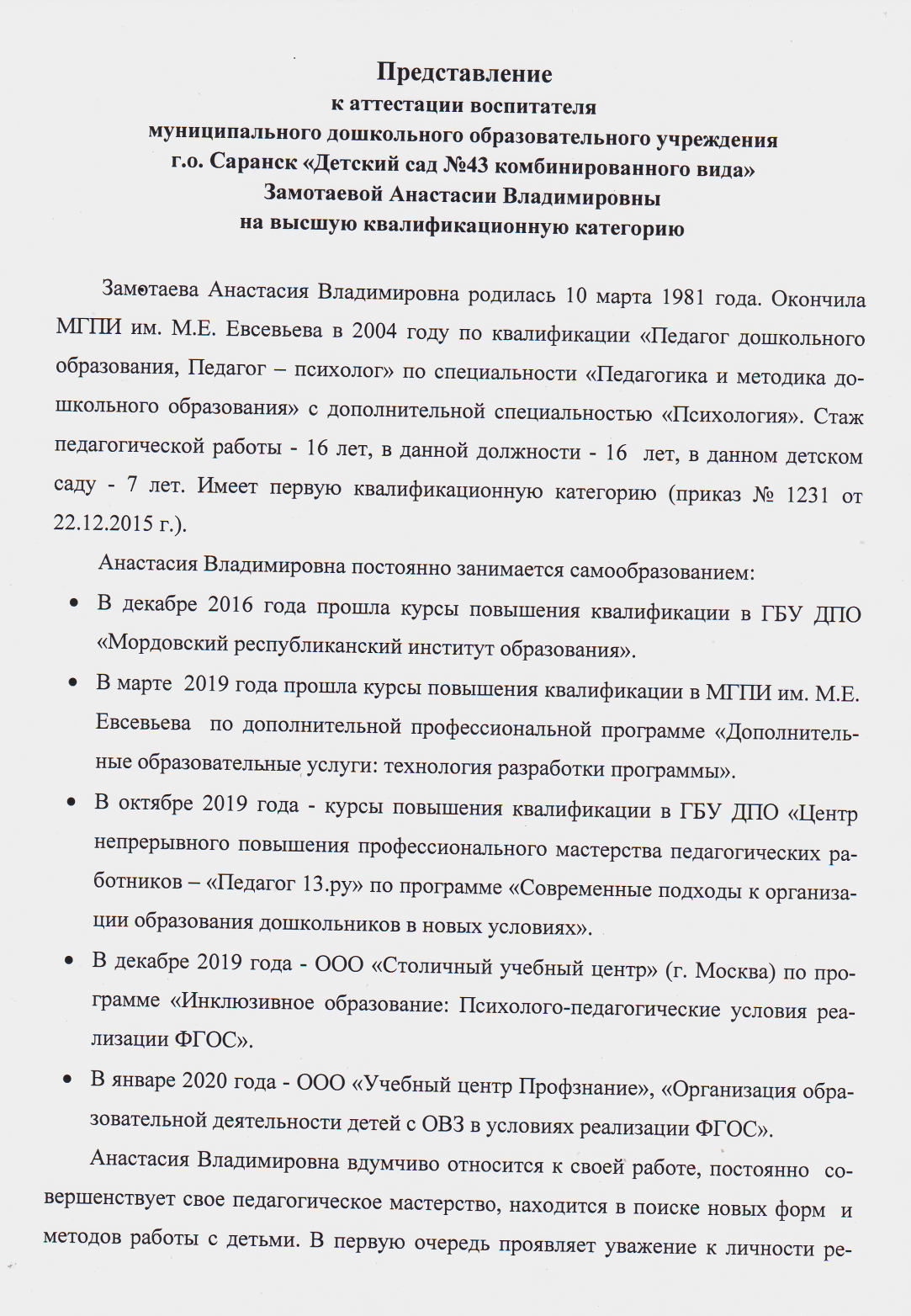 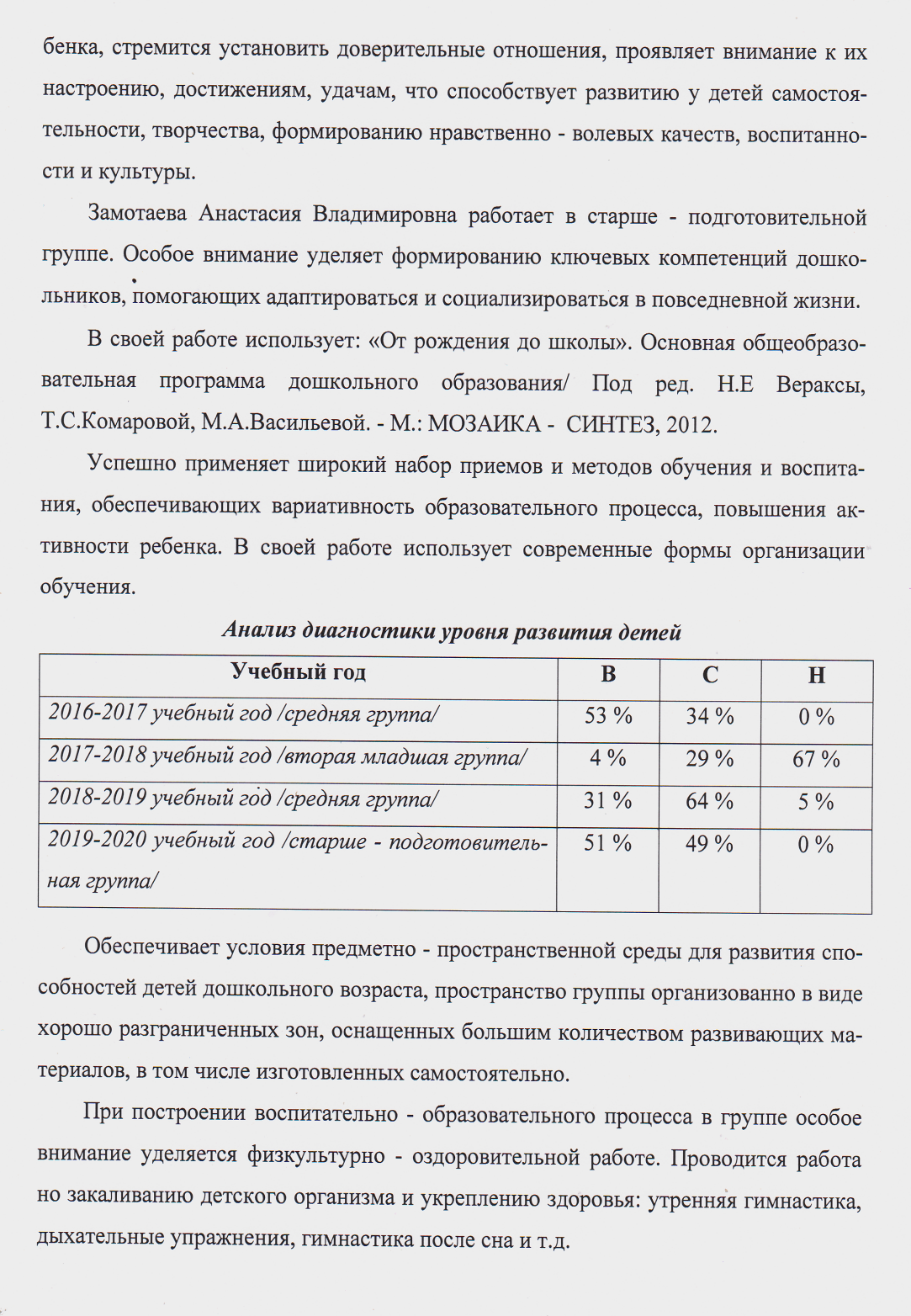 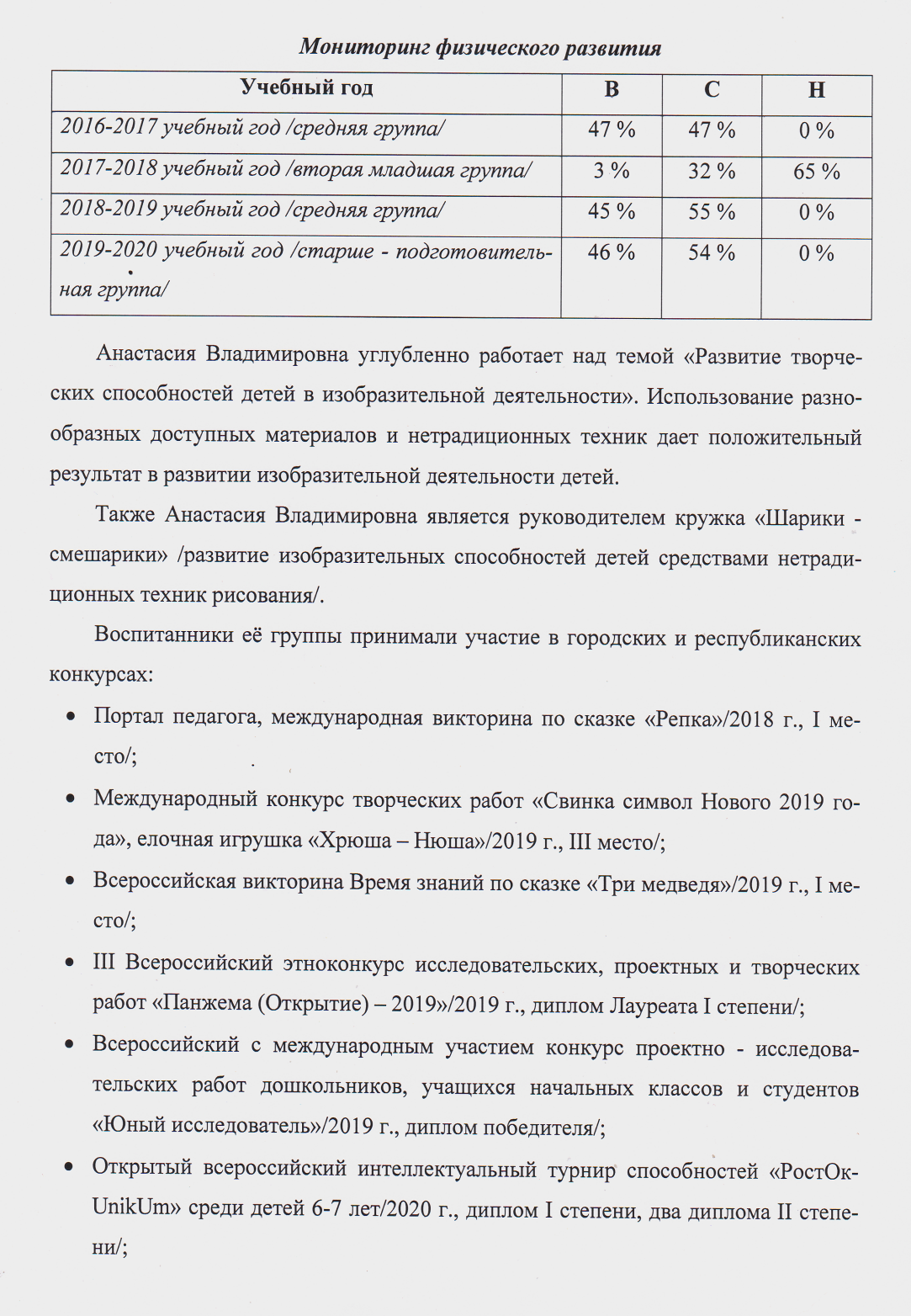 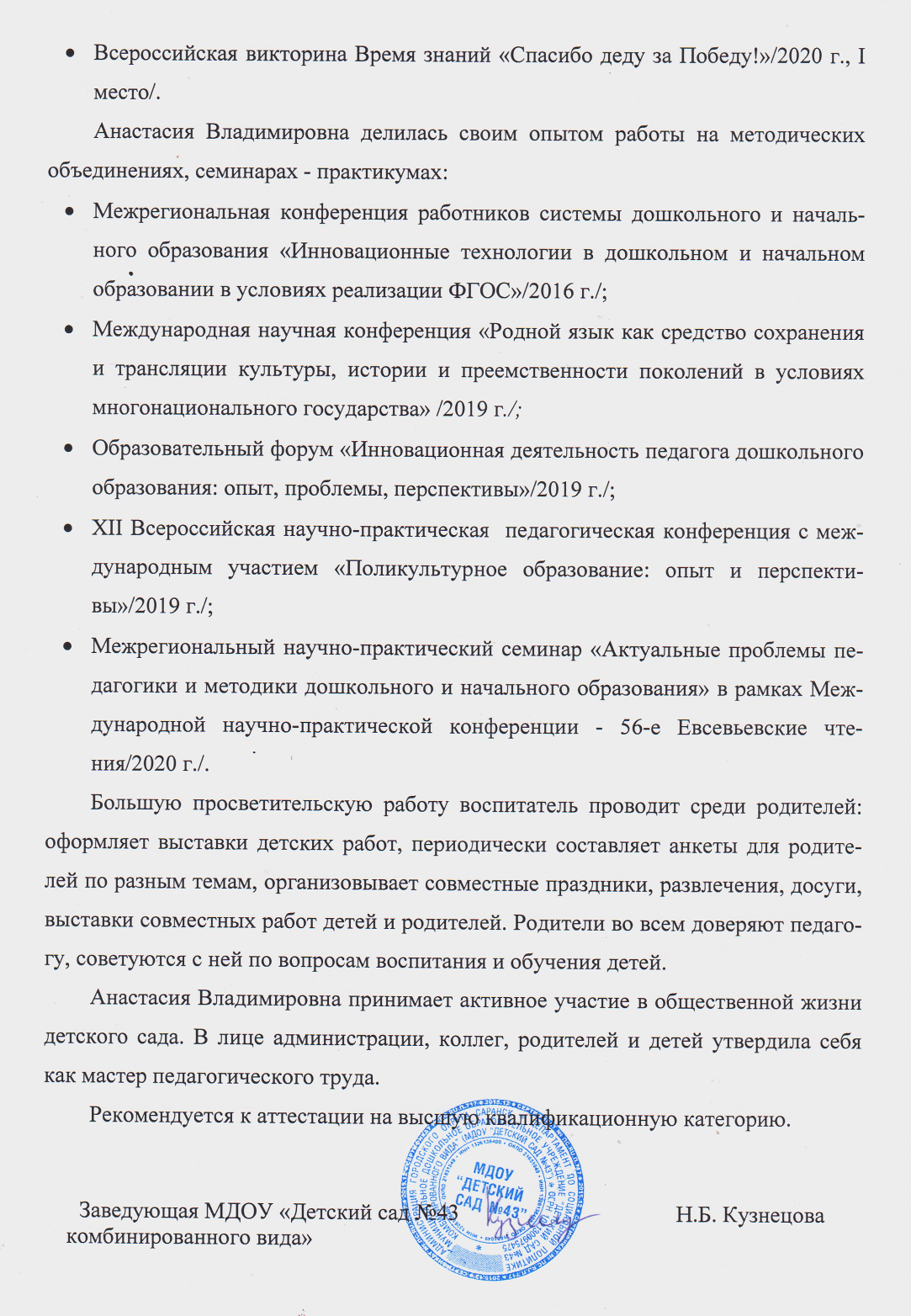 Представление собственного инновационного педагогического опыта
на сайте ds43sar.schoolrm.ruссылка: https://ds43sar.schoolrm.ru/sveden/employees/11156/177316/
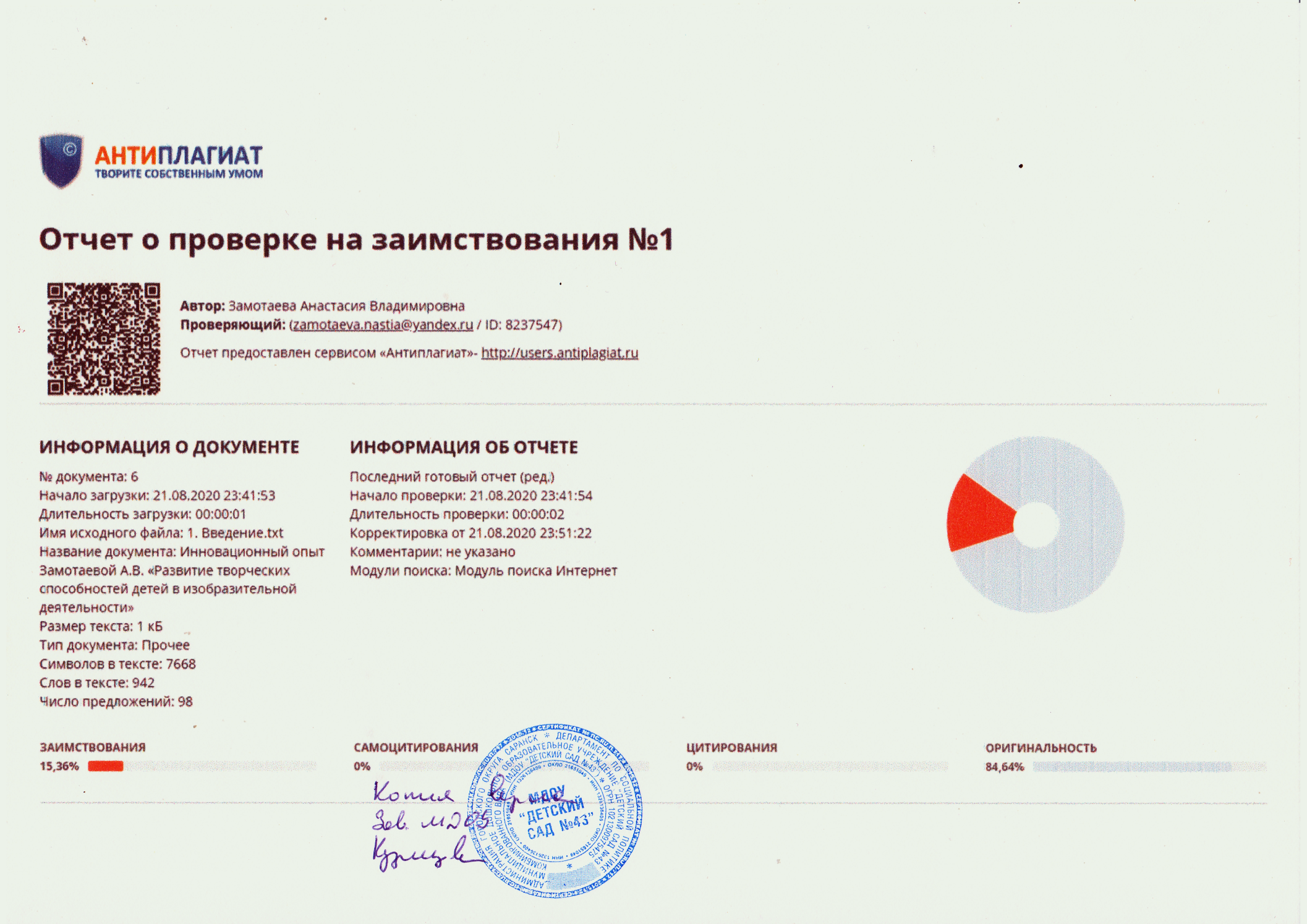 1. Участие в инновационной (экспериментальной) деятельности
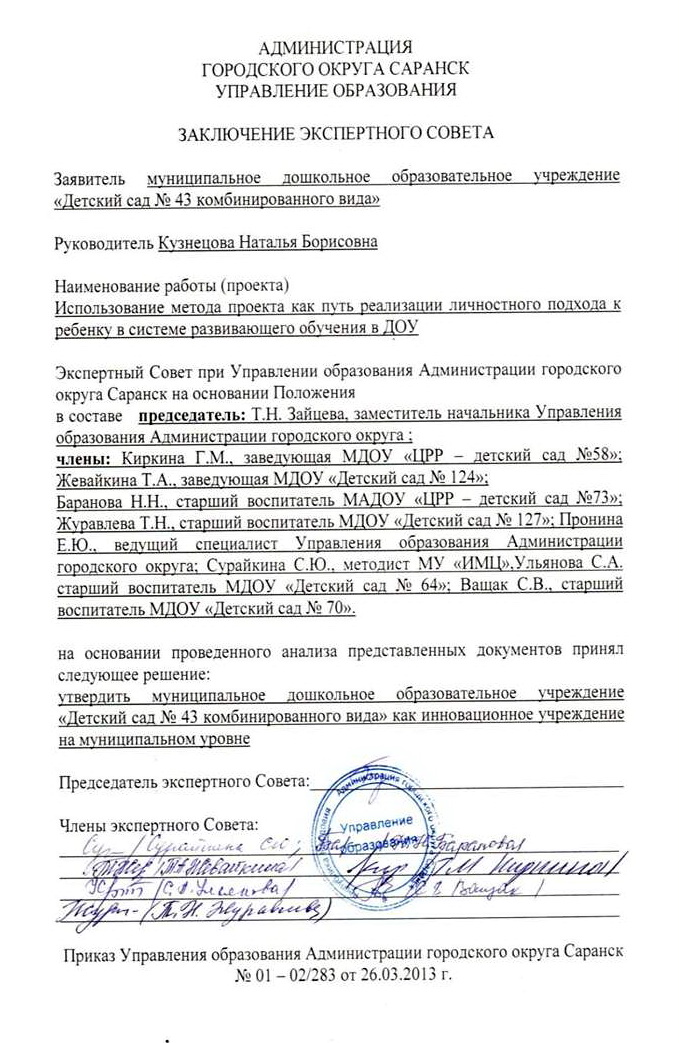 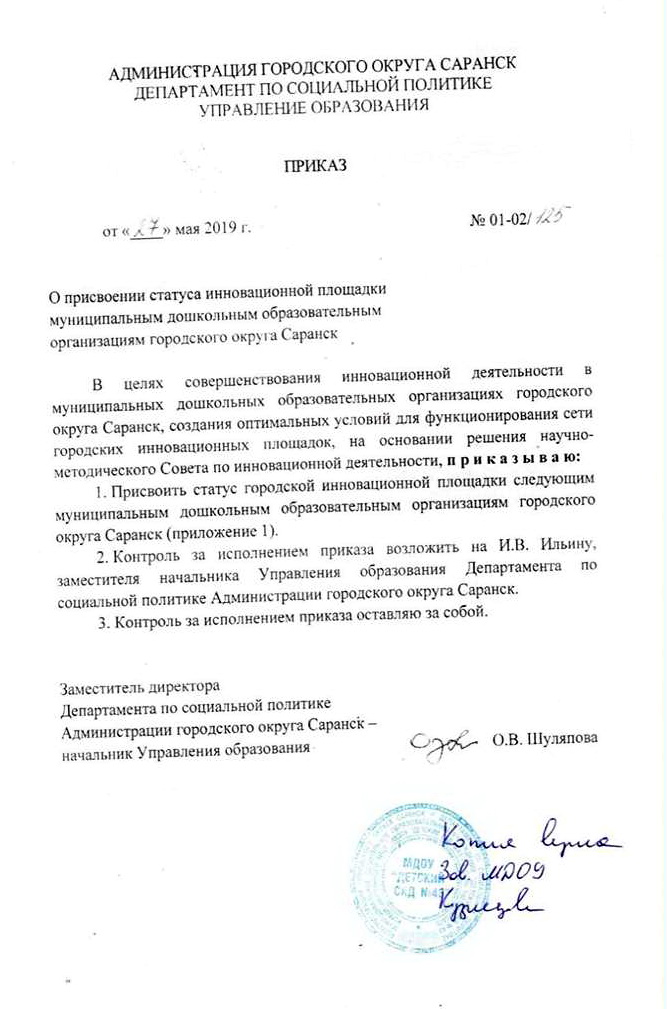 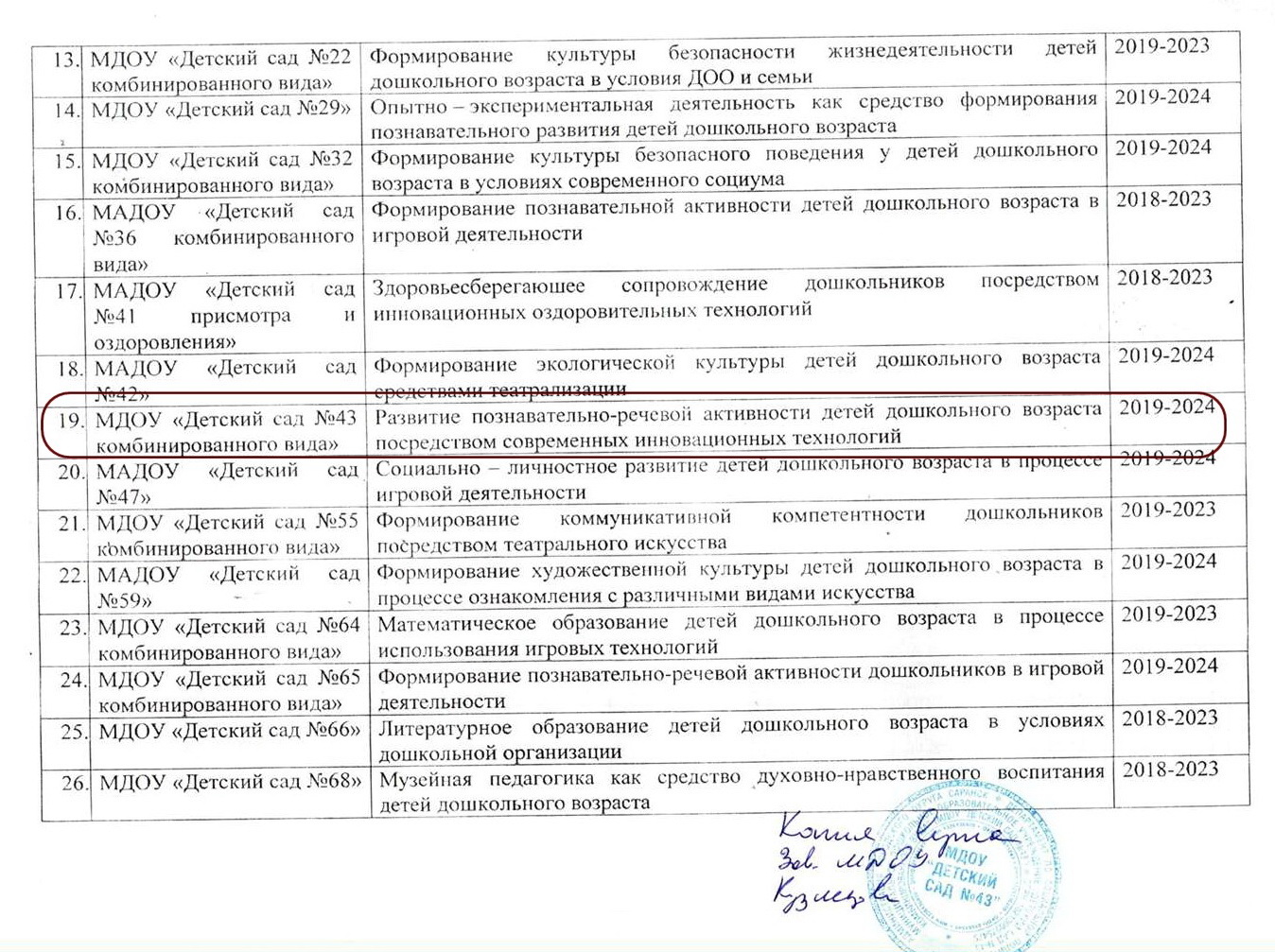 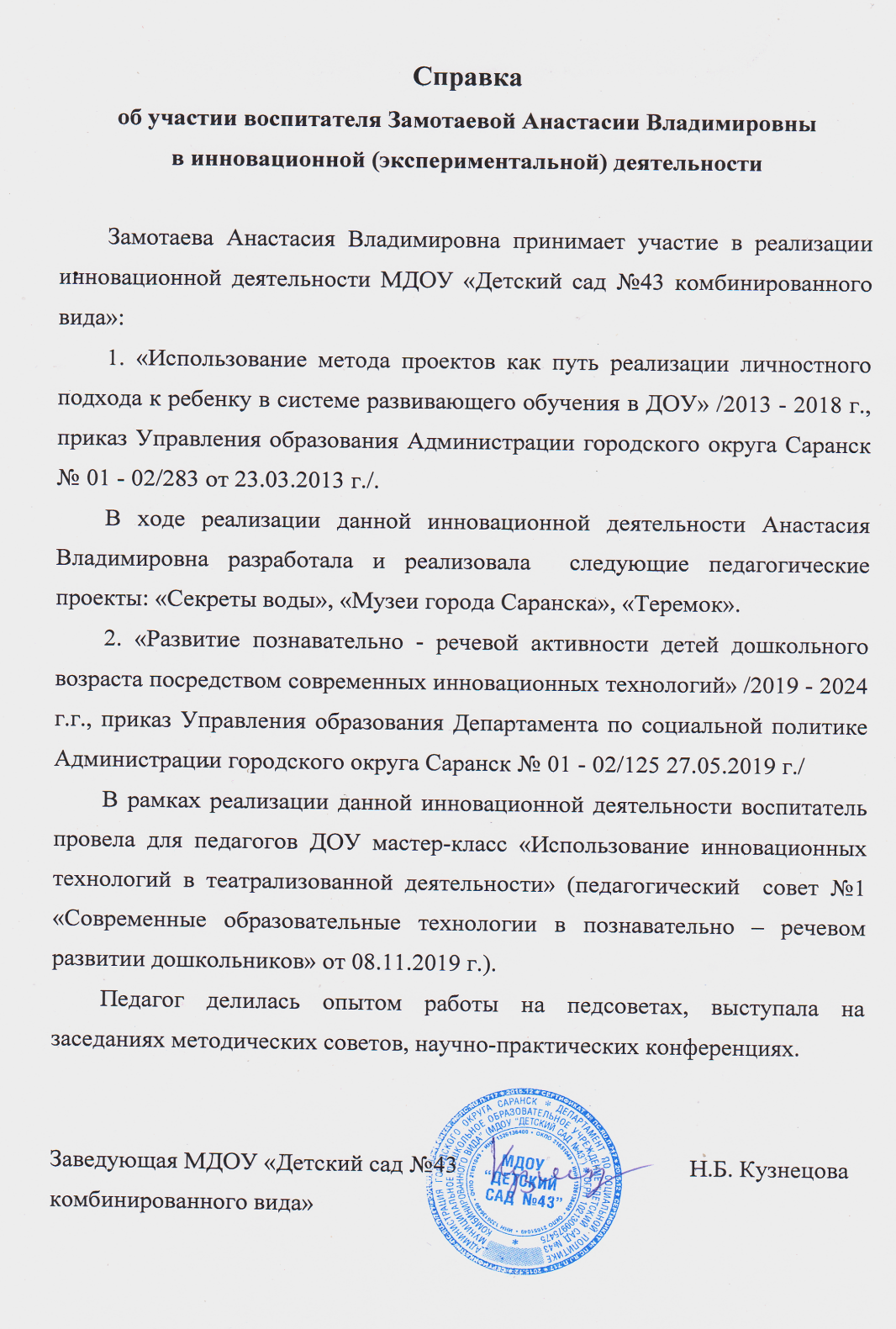 2. Наставничество
3. Наличие публикаций
всероссийский уровень – 4 
республиканский уровень – 1
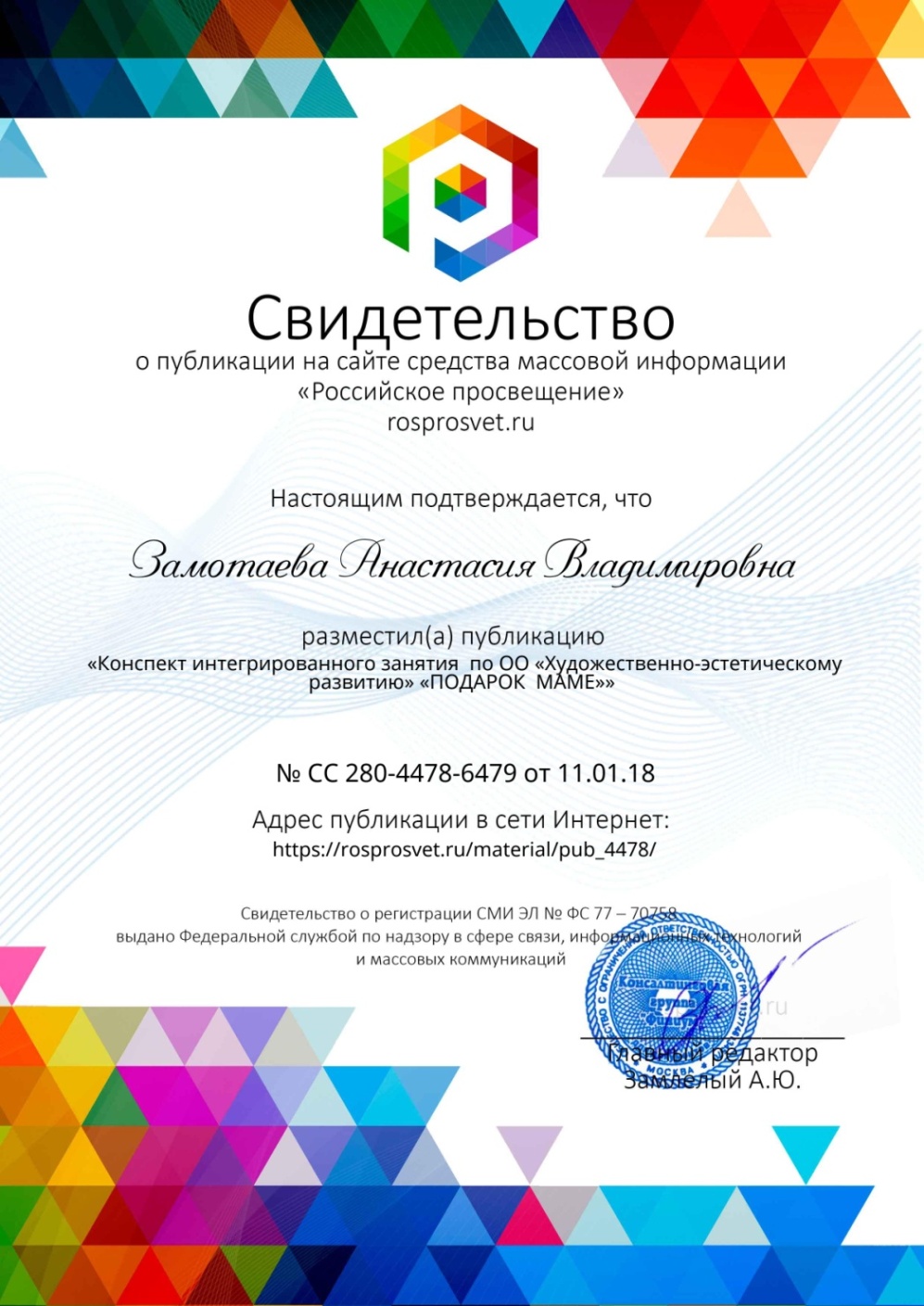 http://rosprosvet.ru/material/pub_4478/
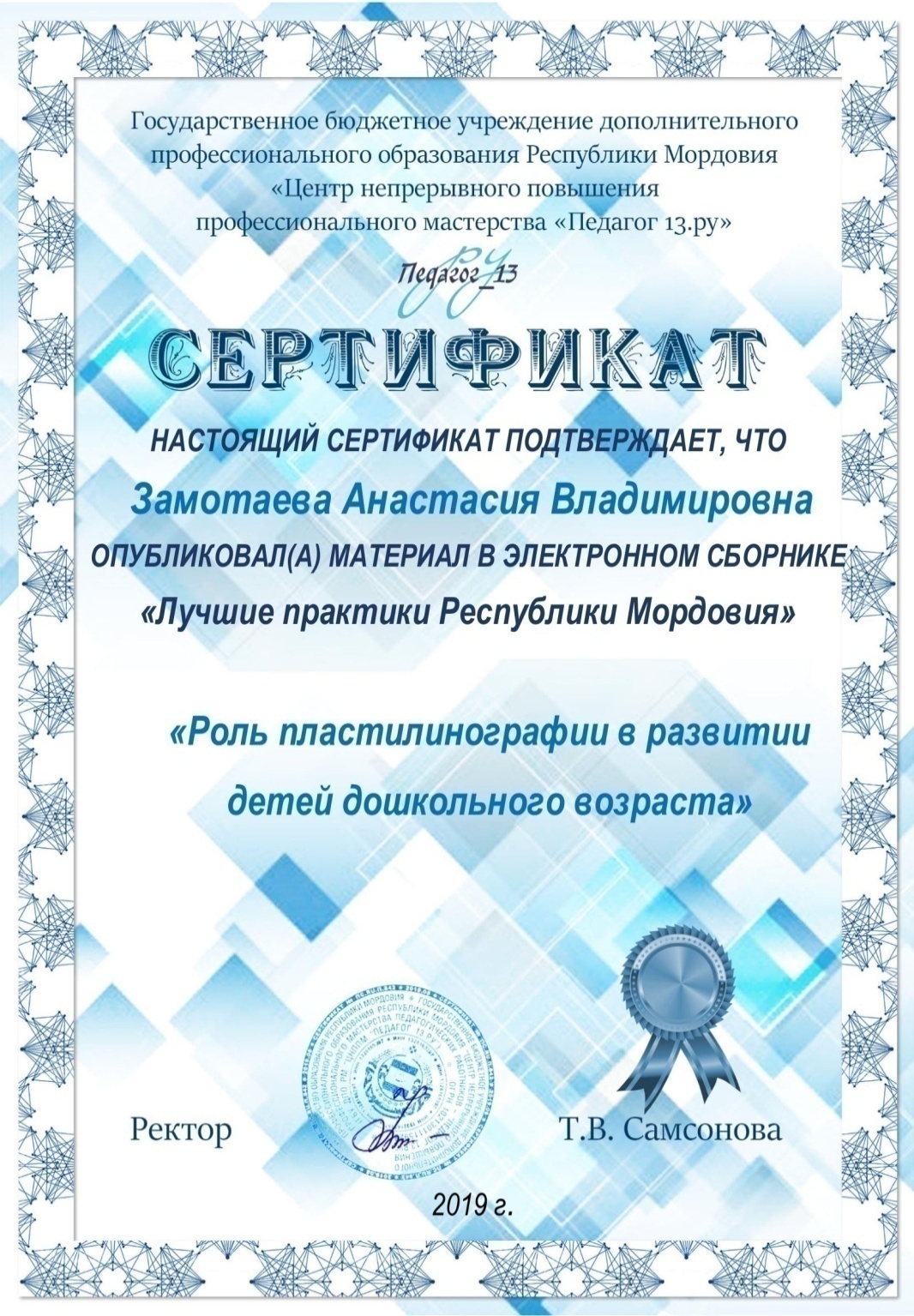 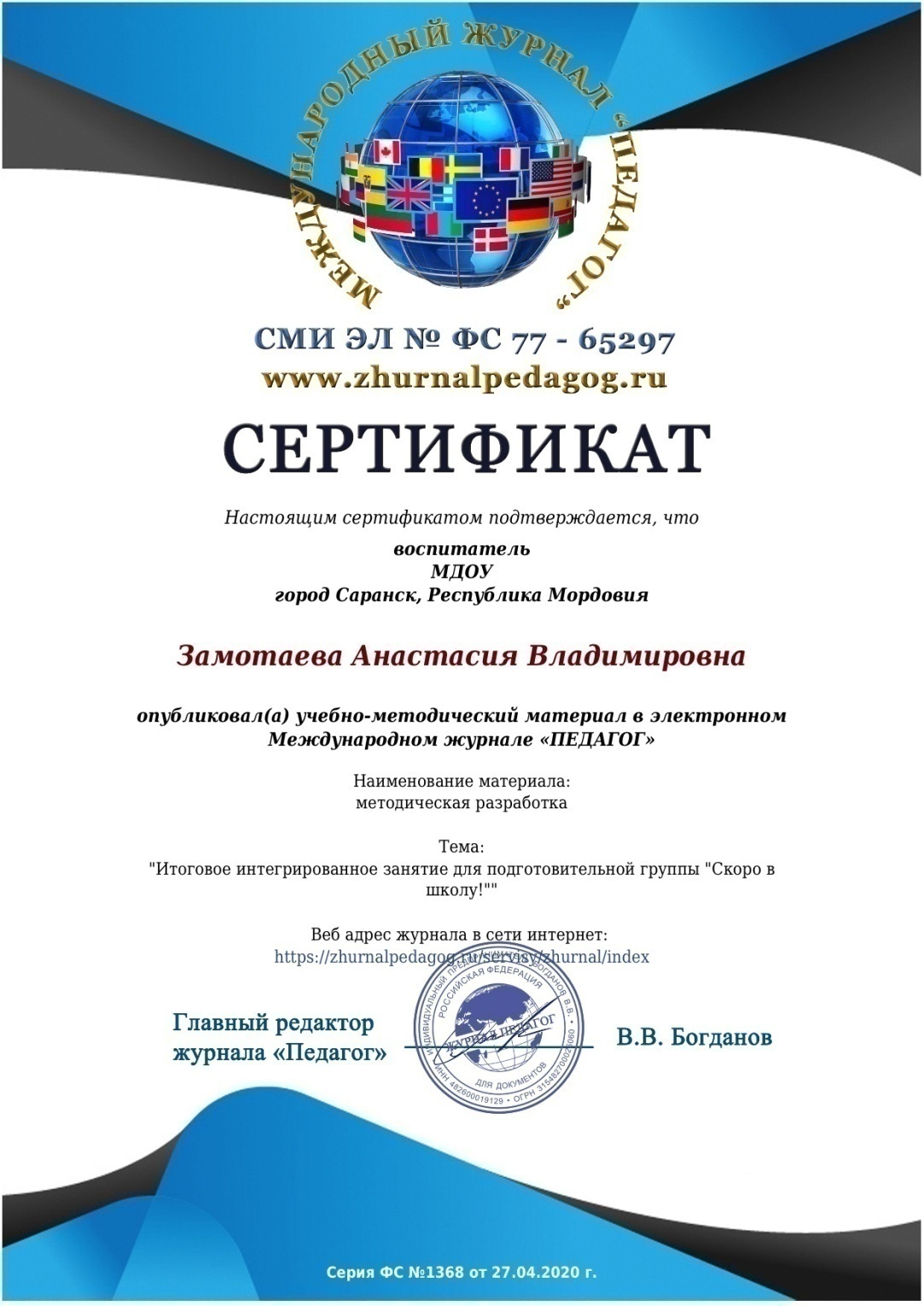 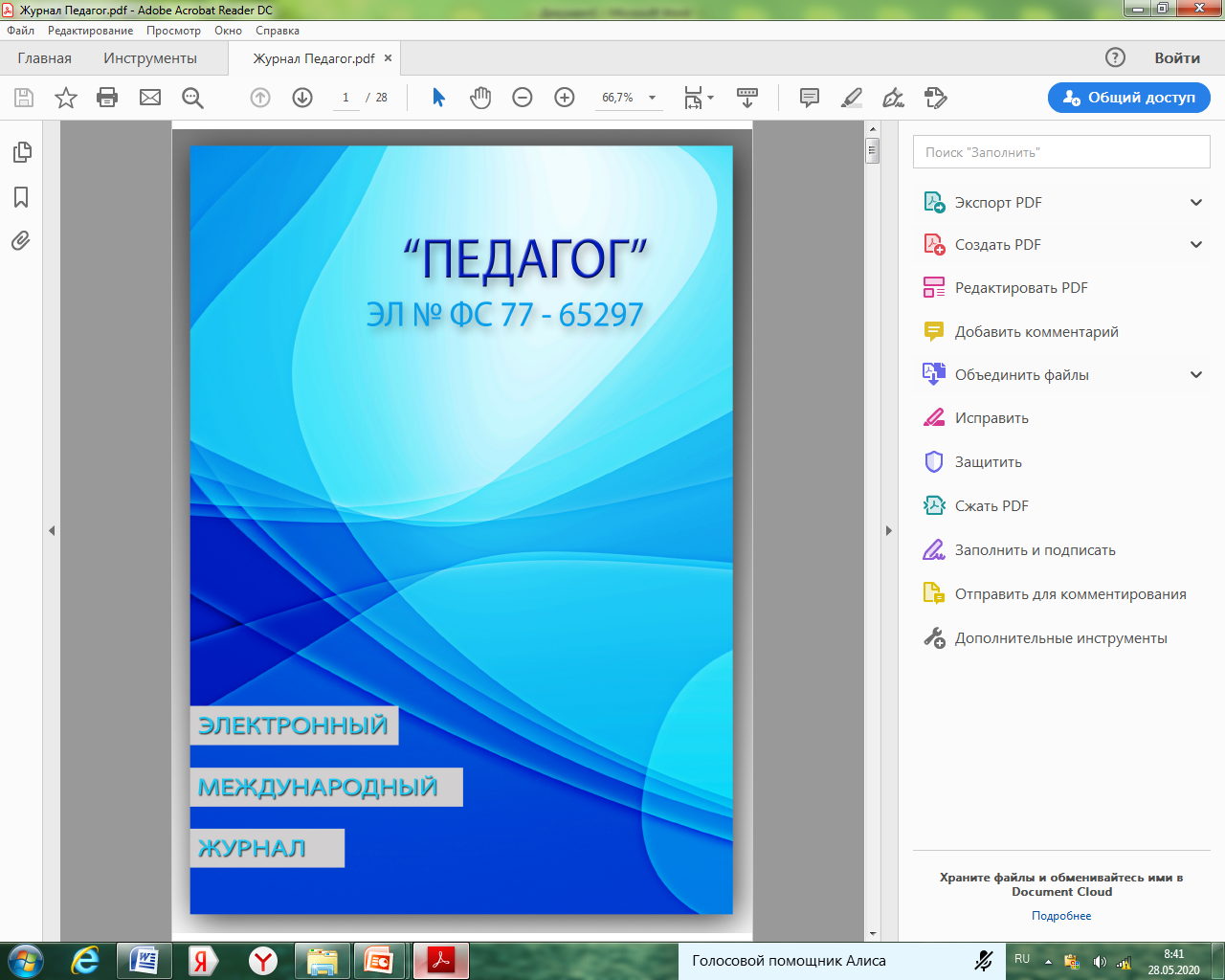 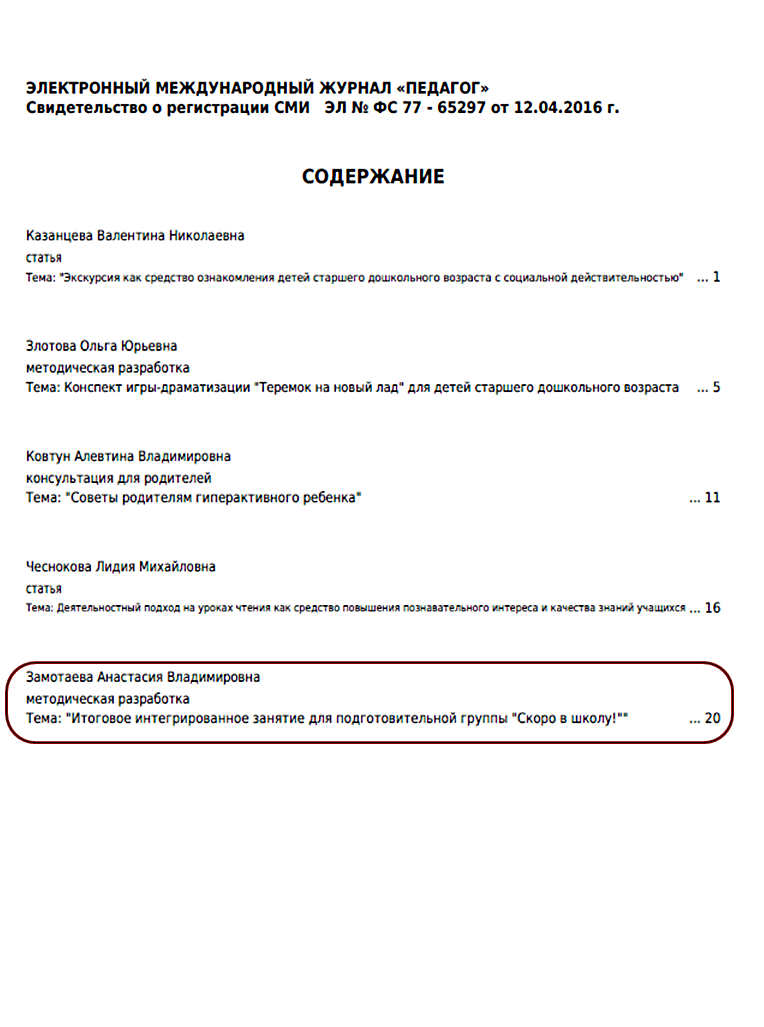 https://zhurnalpedagog.ru/servisy/zhurnal/83494/zurnal.pdf
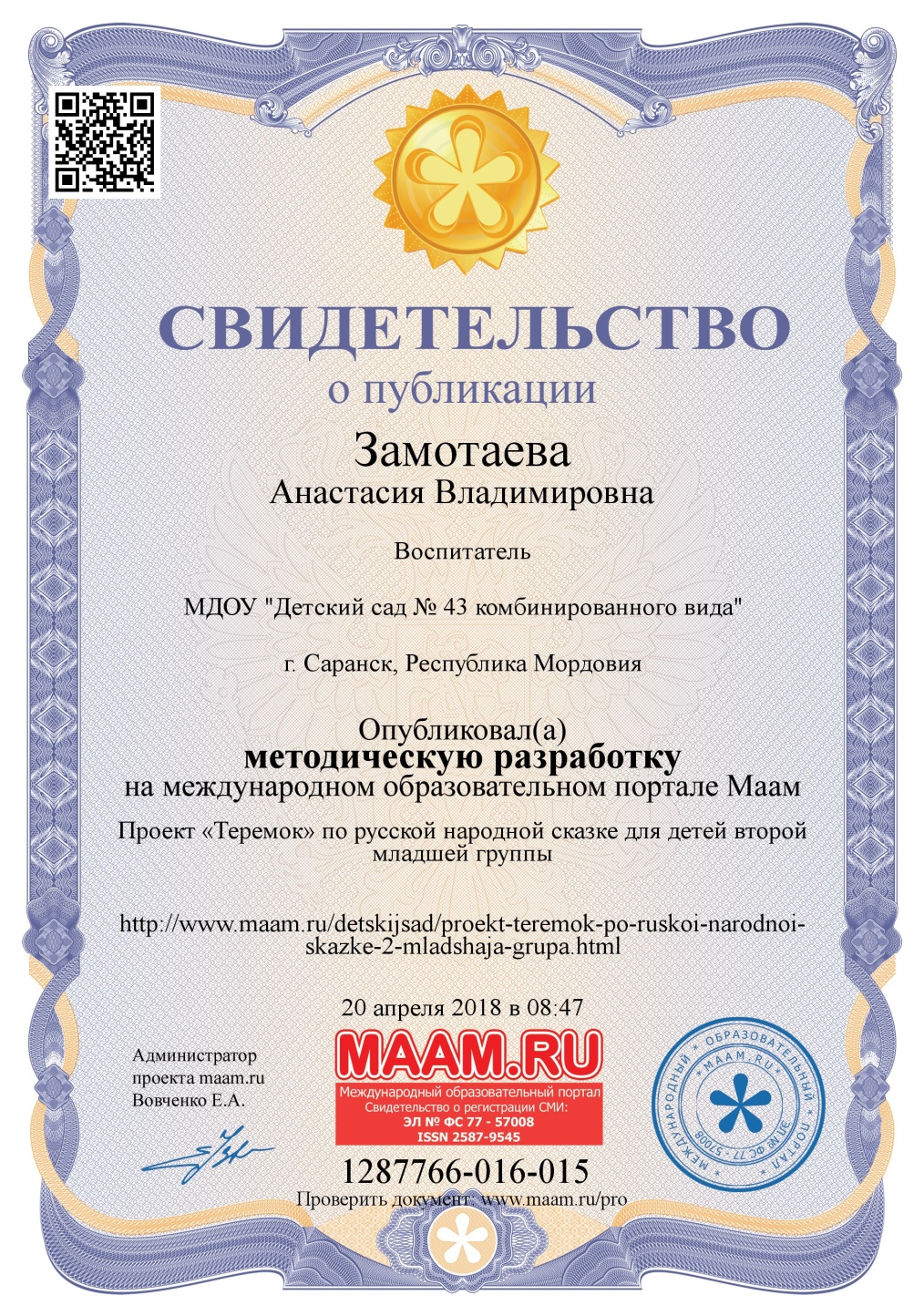 http://www.maam.ru/users/az10031981
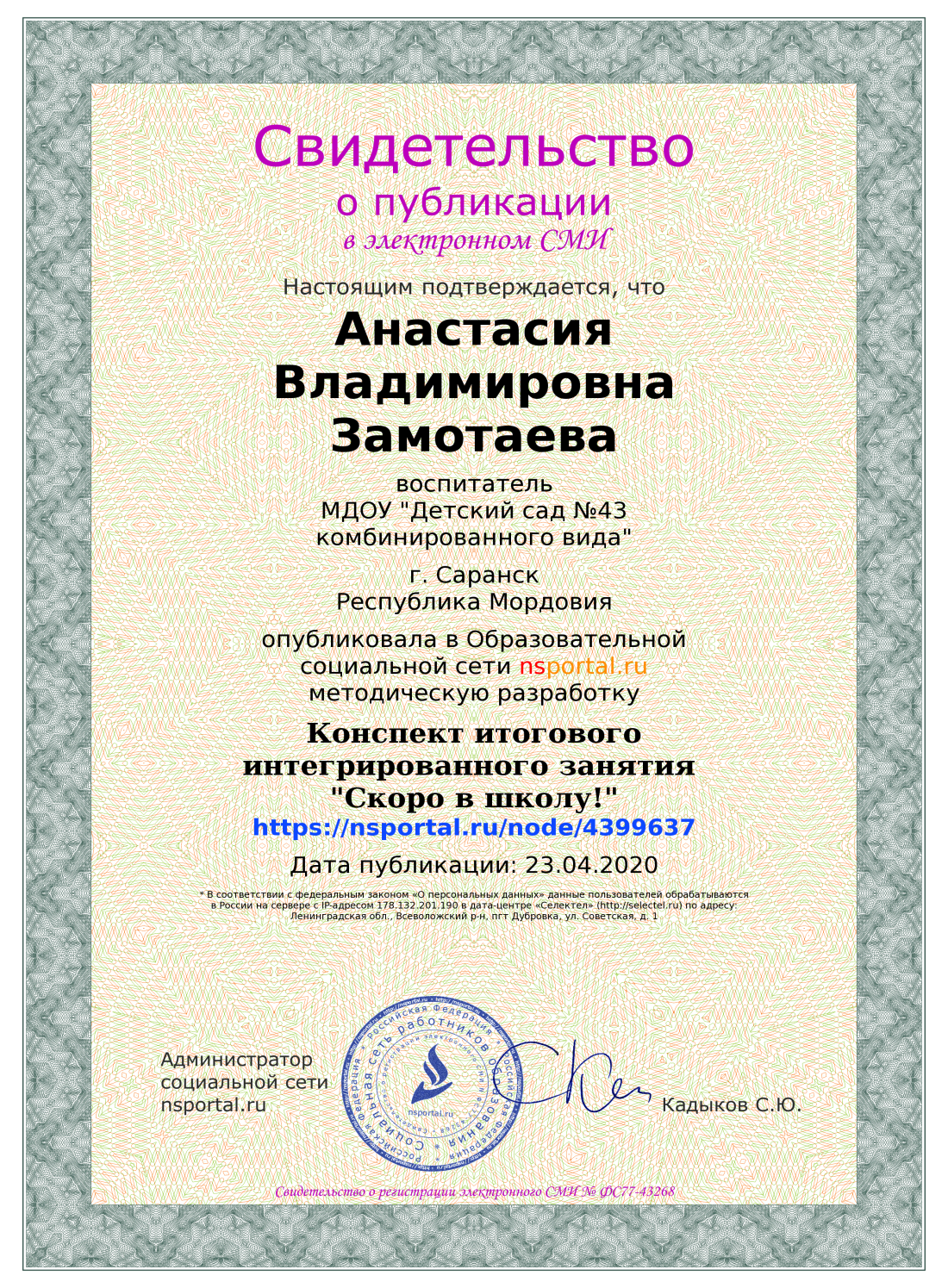 https://nsportal.ru/zamotaeva-anastasiya-vladimirovna
4. Результаты участия воспитанников в: конкурсах, выставках, турнирах, соревнованиях,акциях, фестиваляхвсероссийский  уровень (интернет) – 3 всероссийский  уровень – 2 международный уровень (интернет) – 2
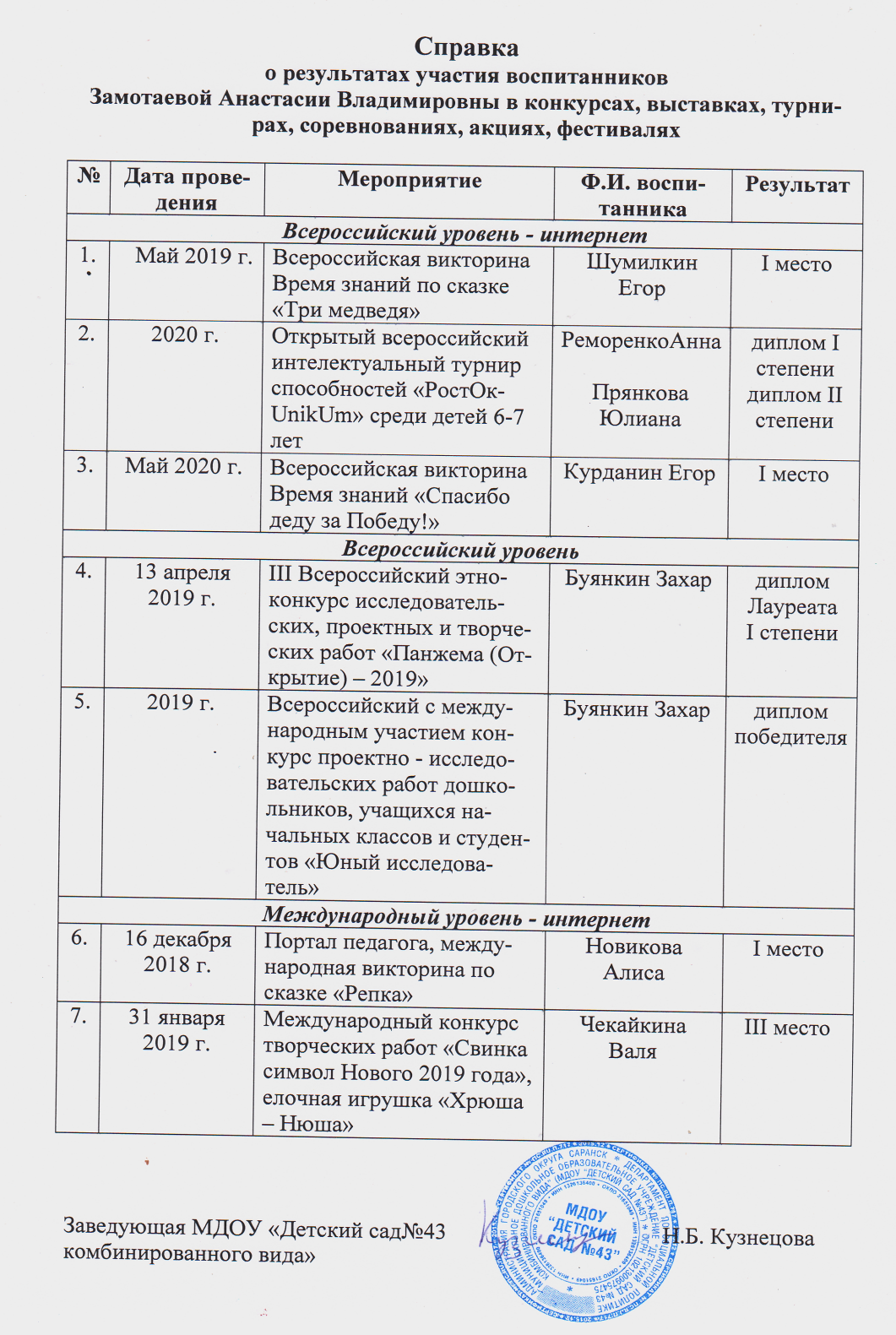 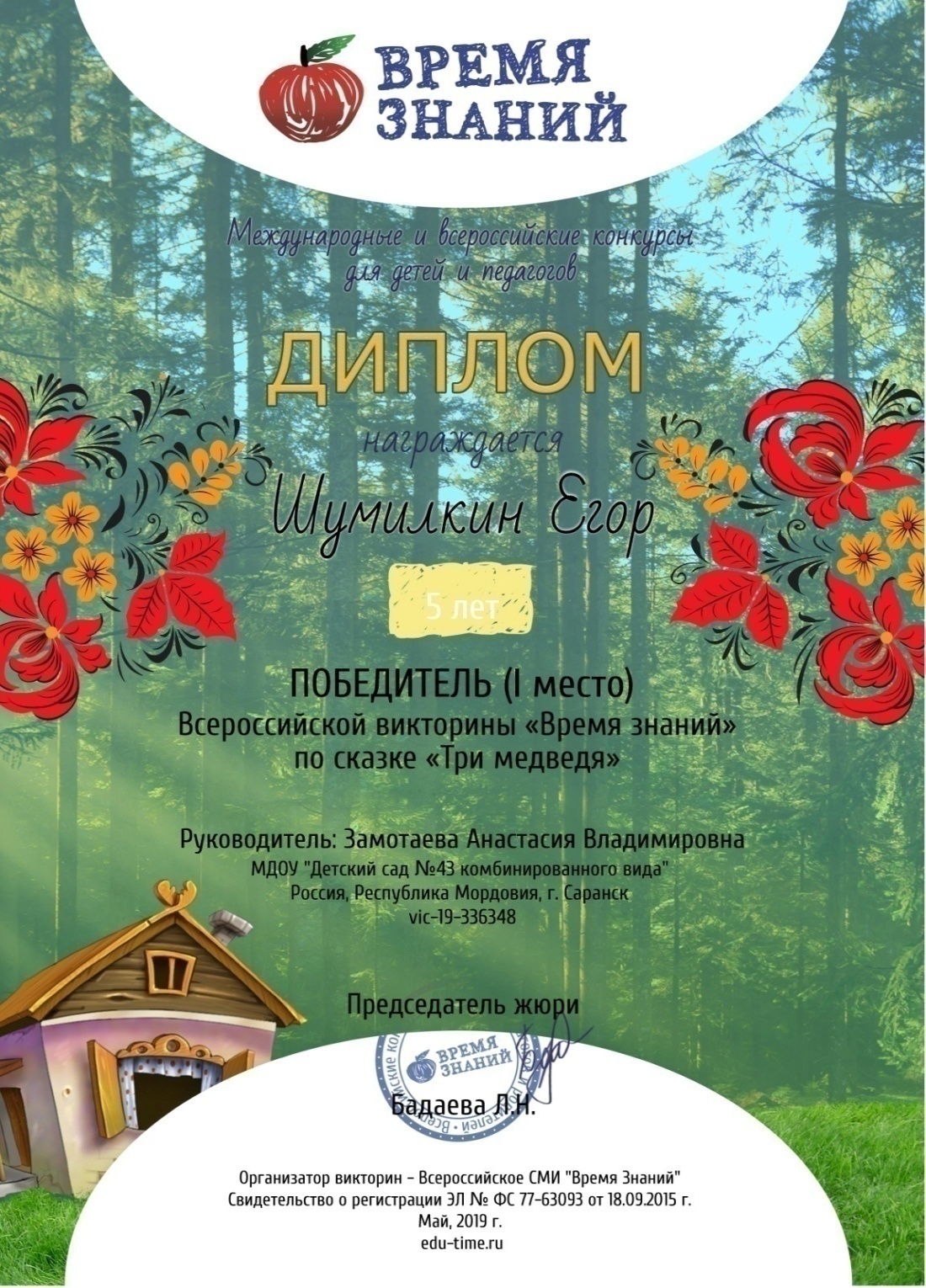 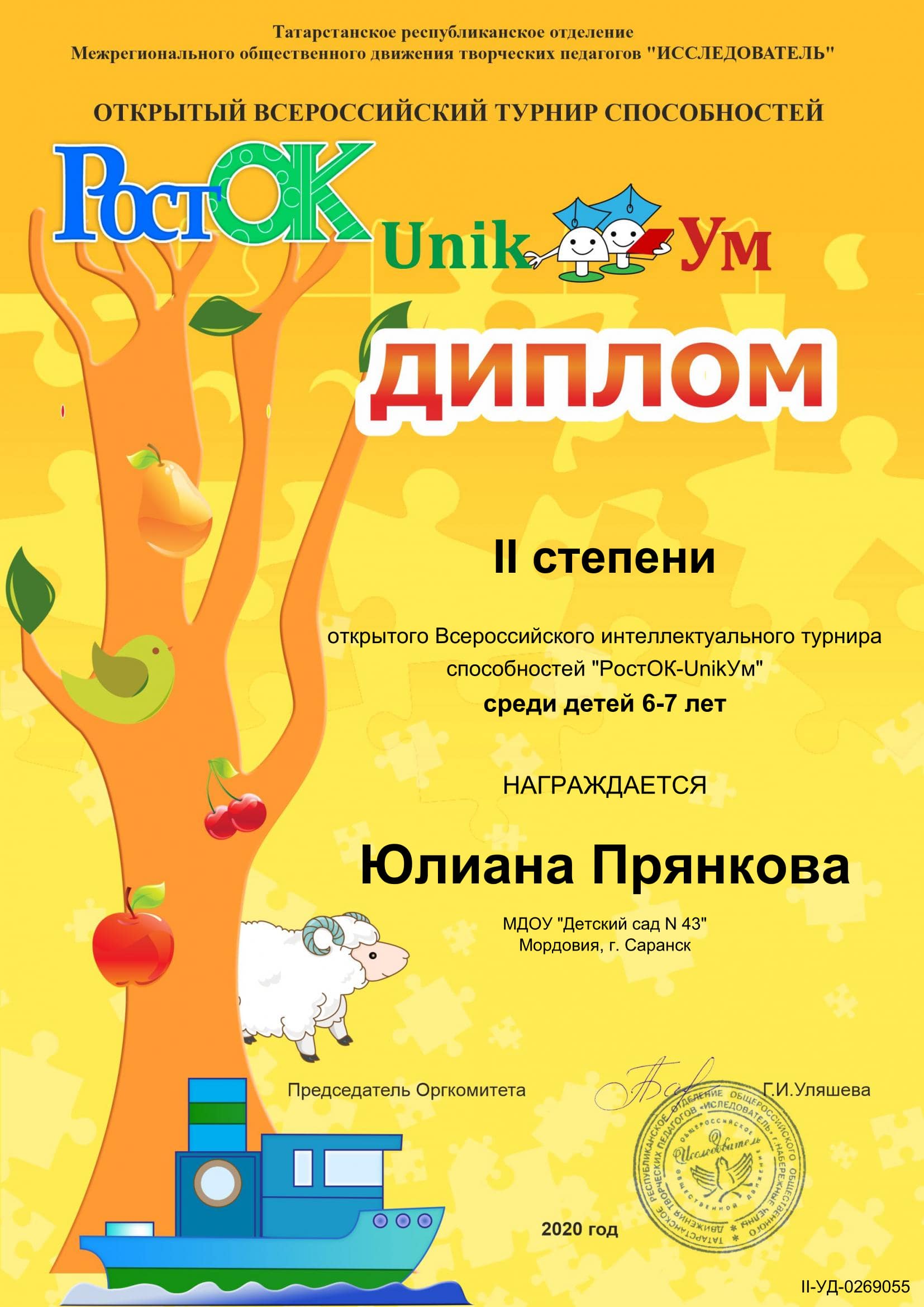 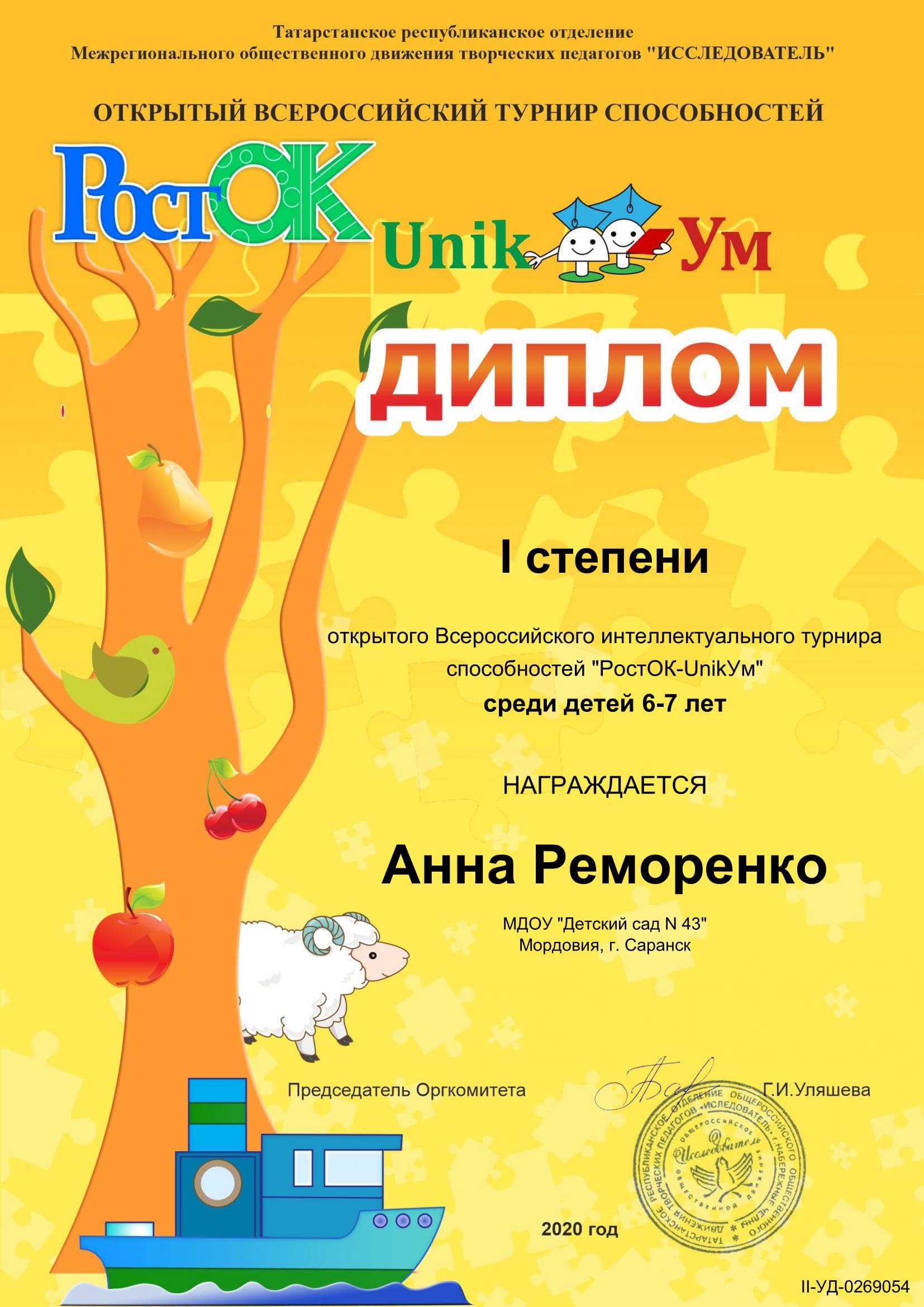 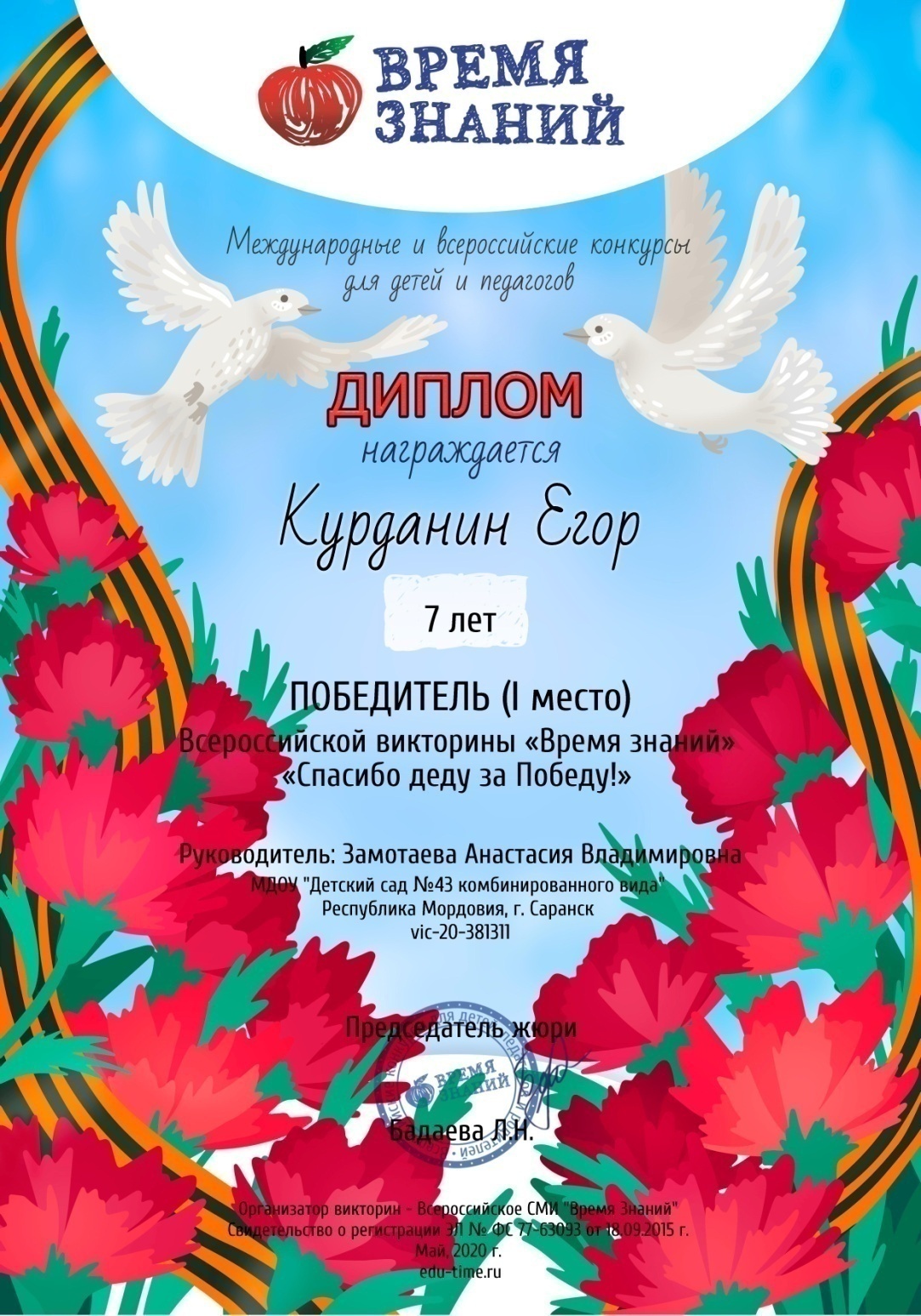 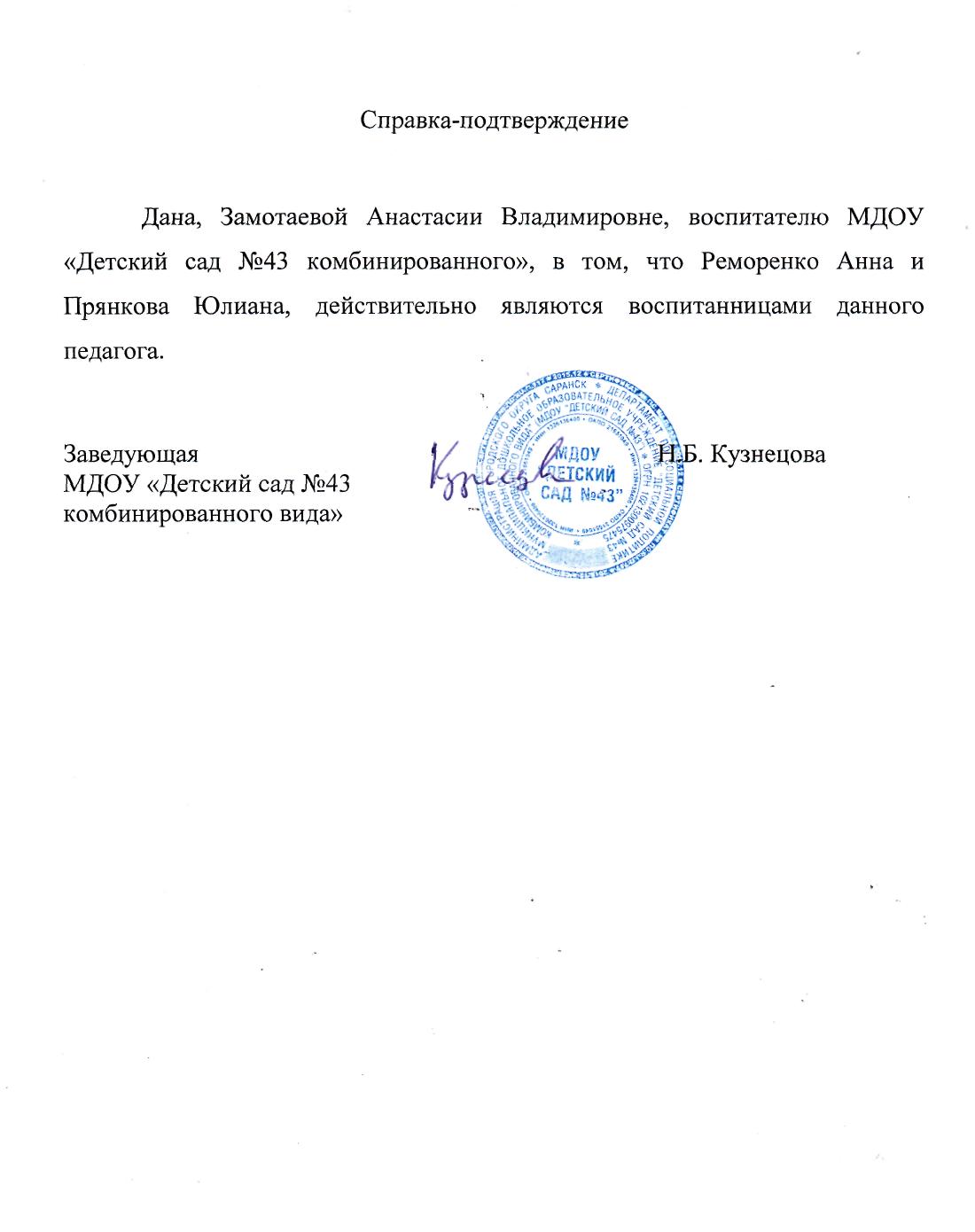 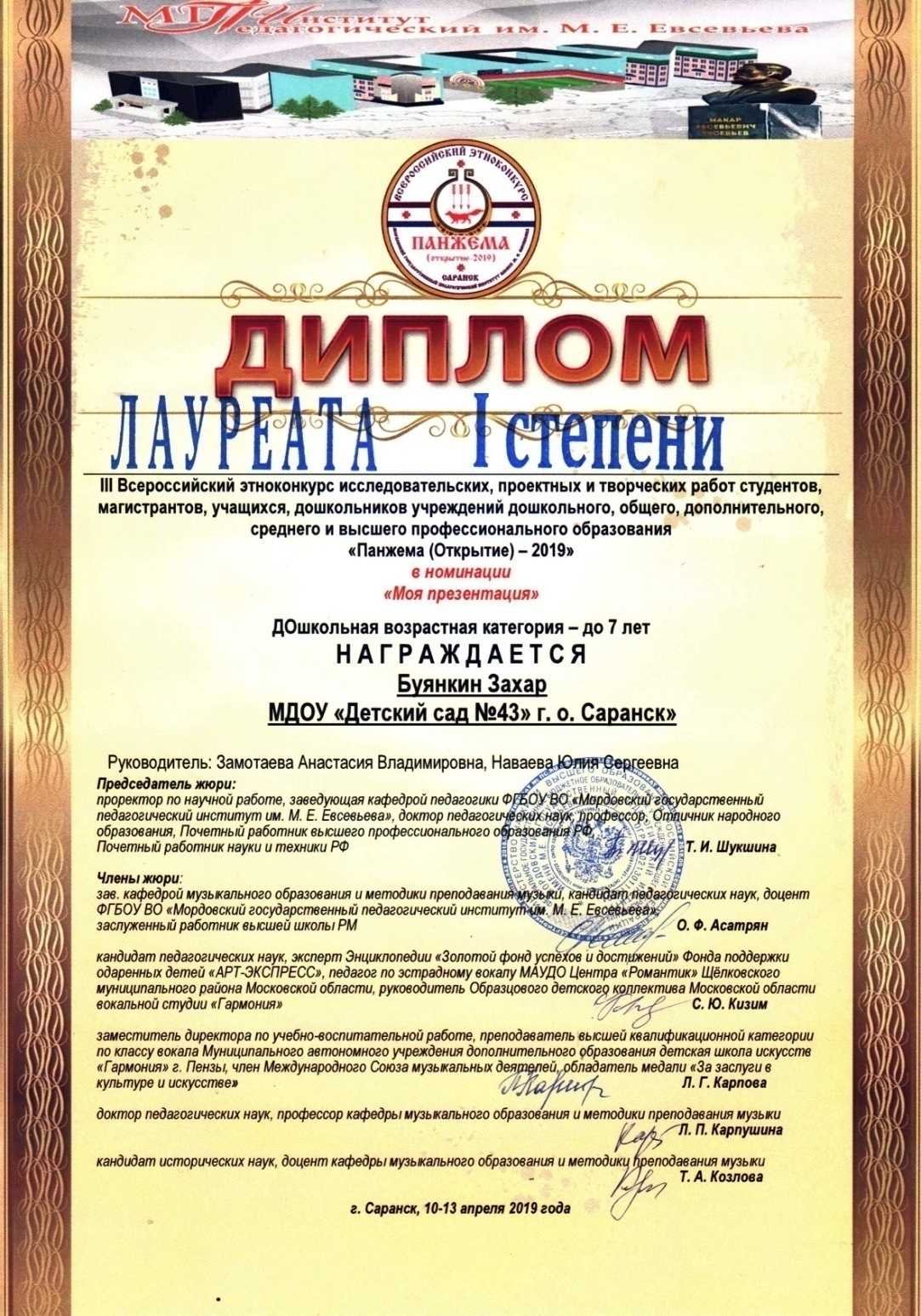 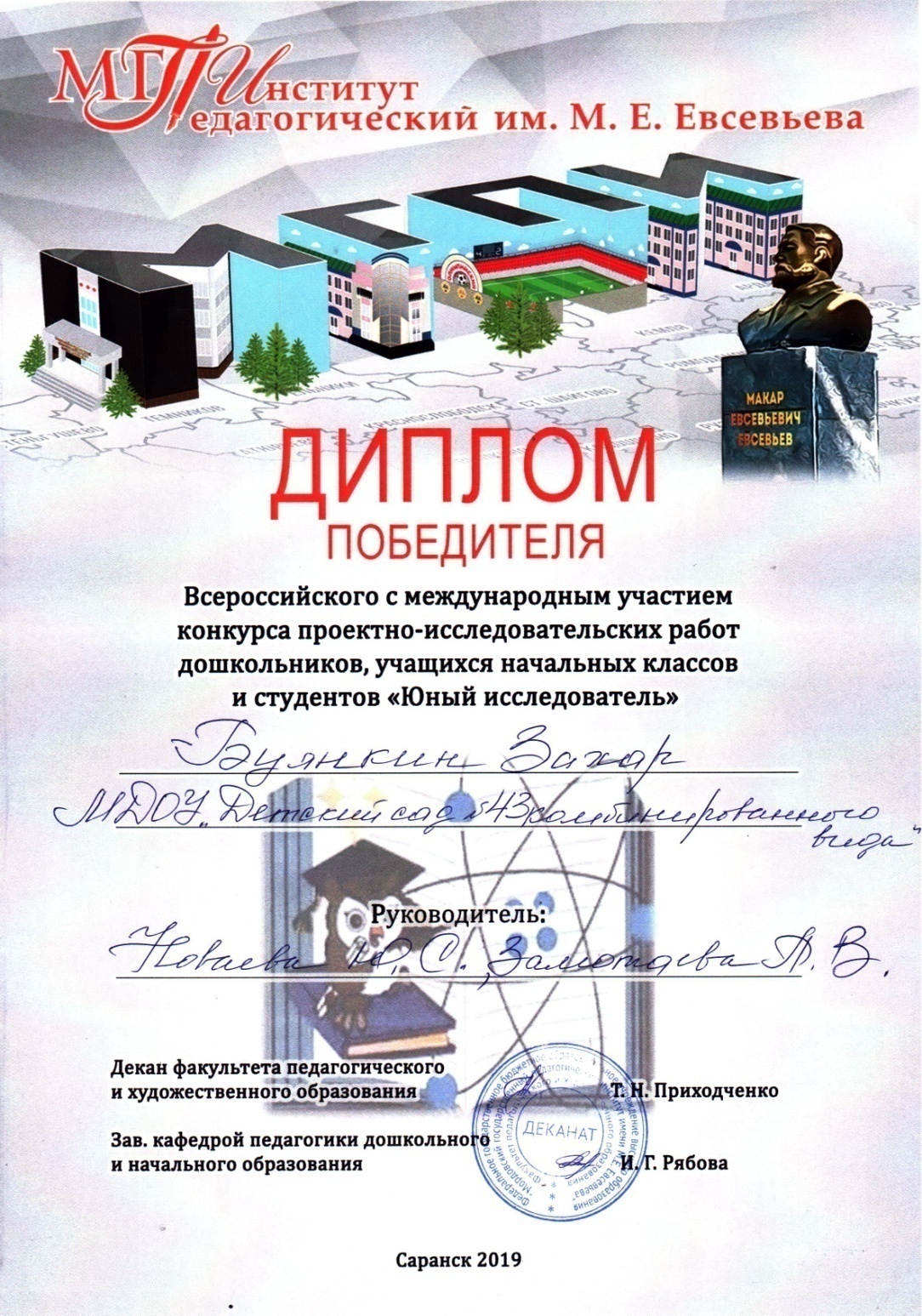 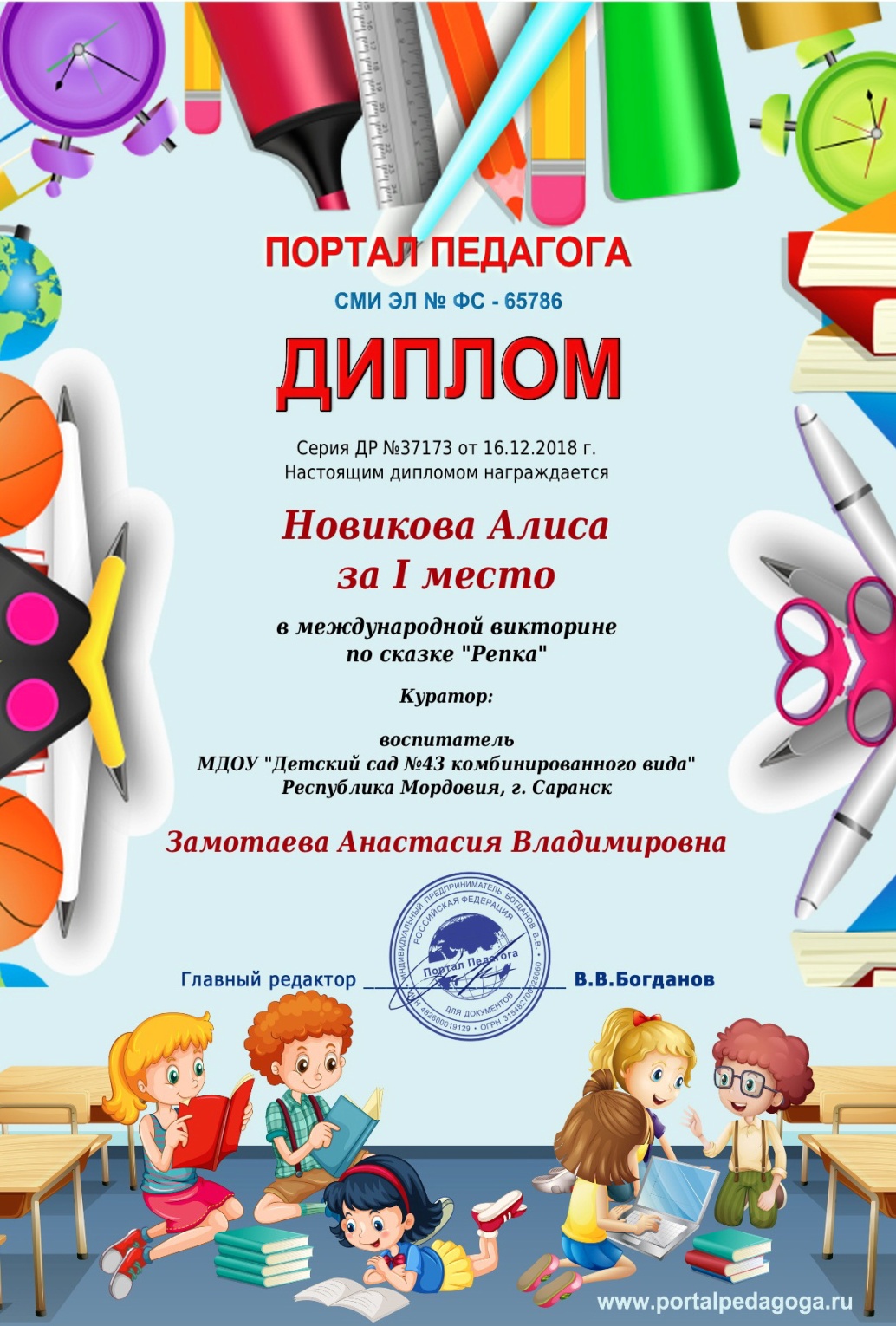 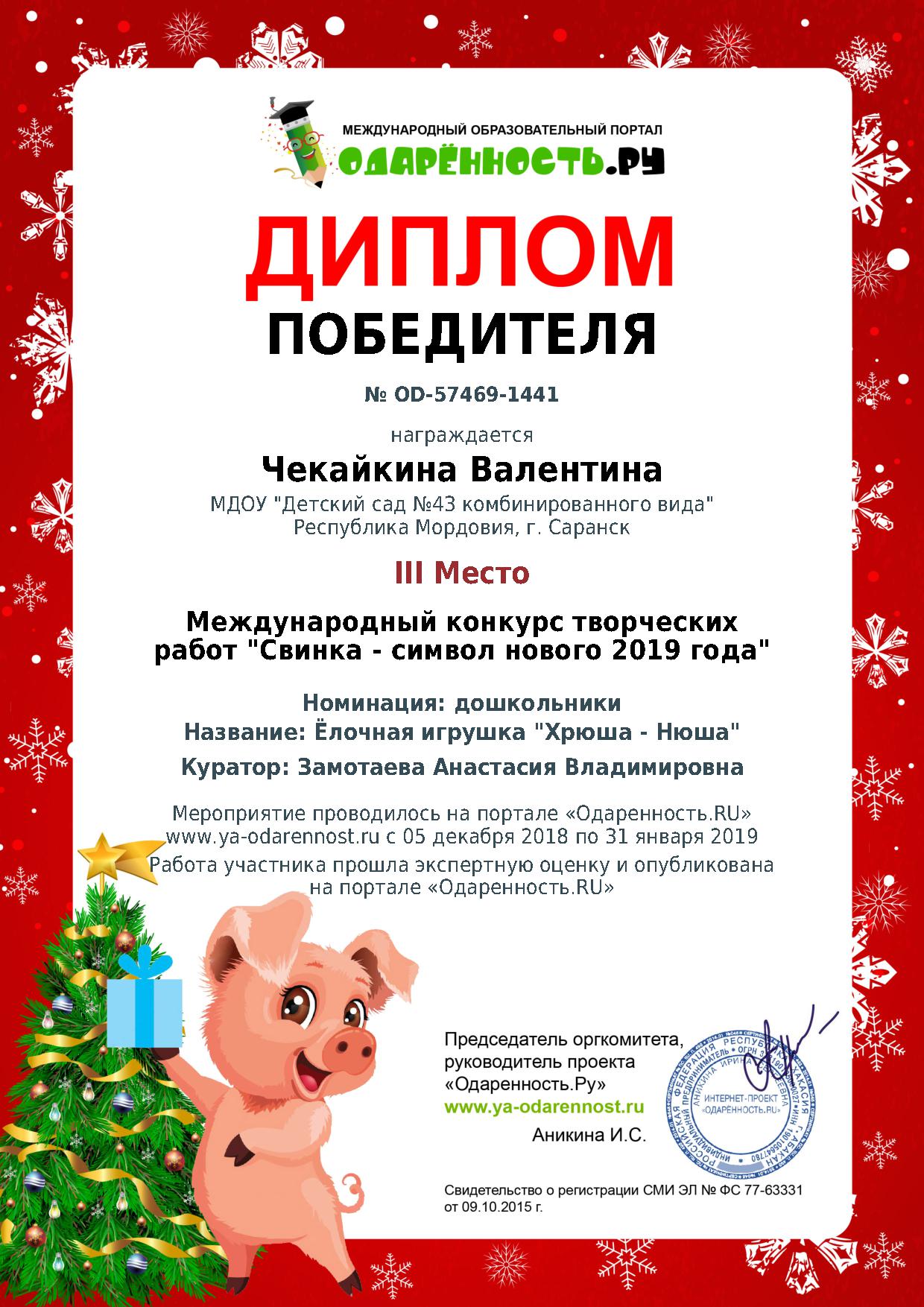 5. Наличие авторских программ, методических пособий
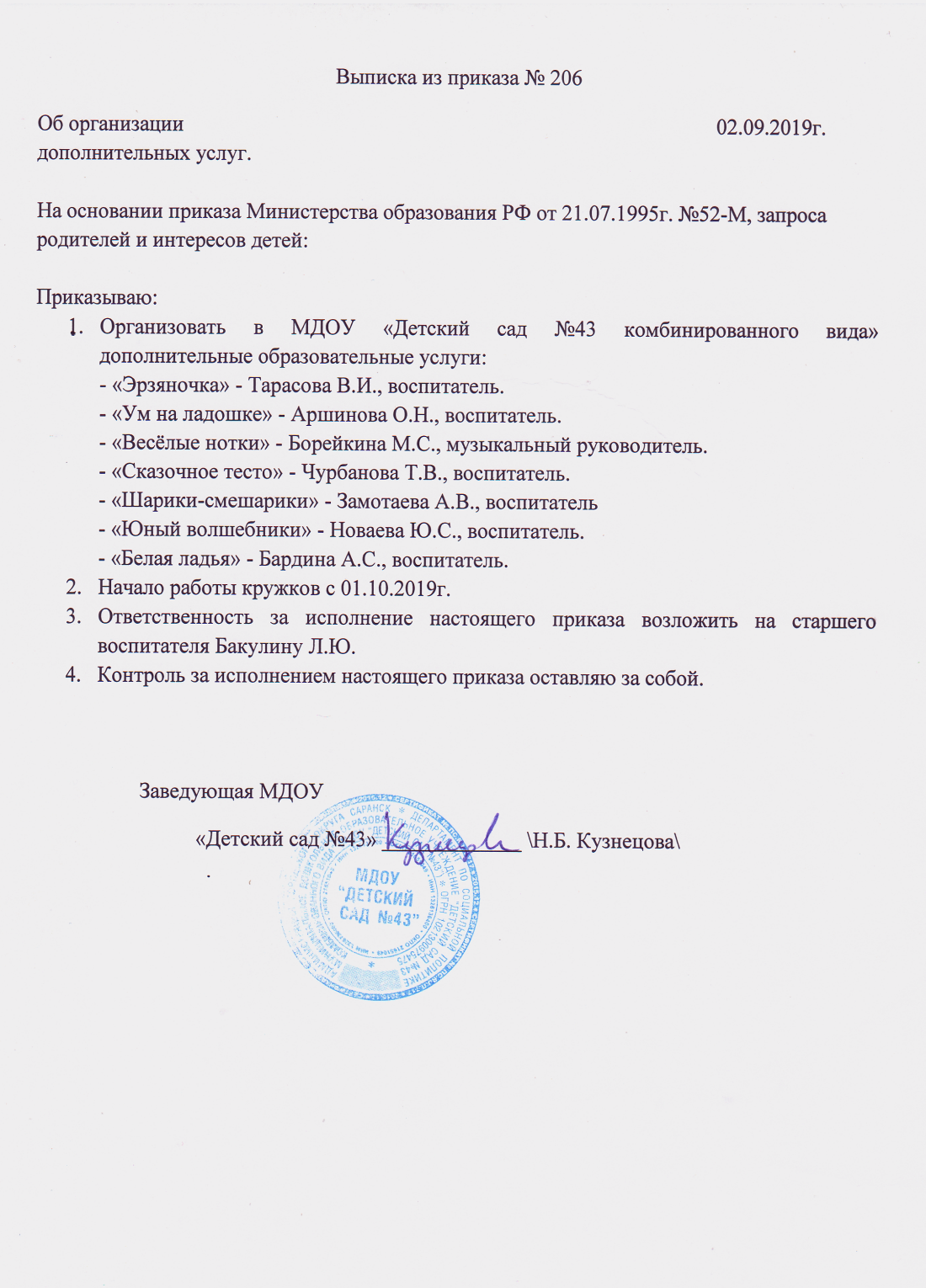 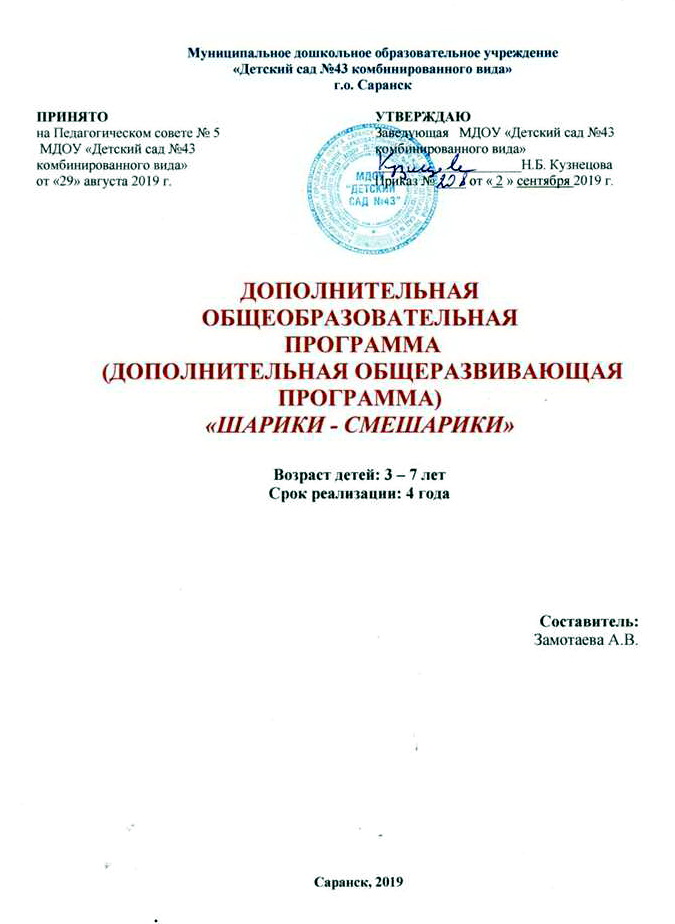 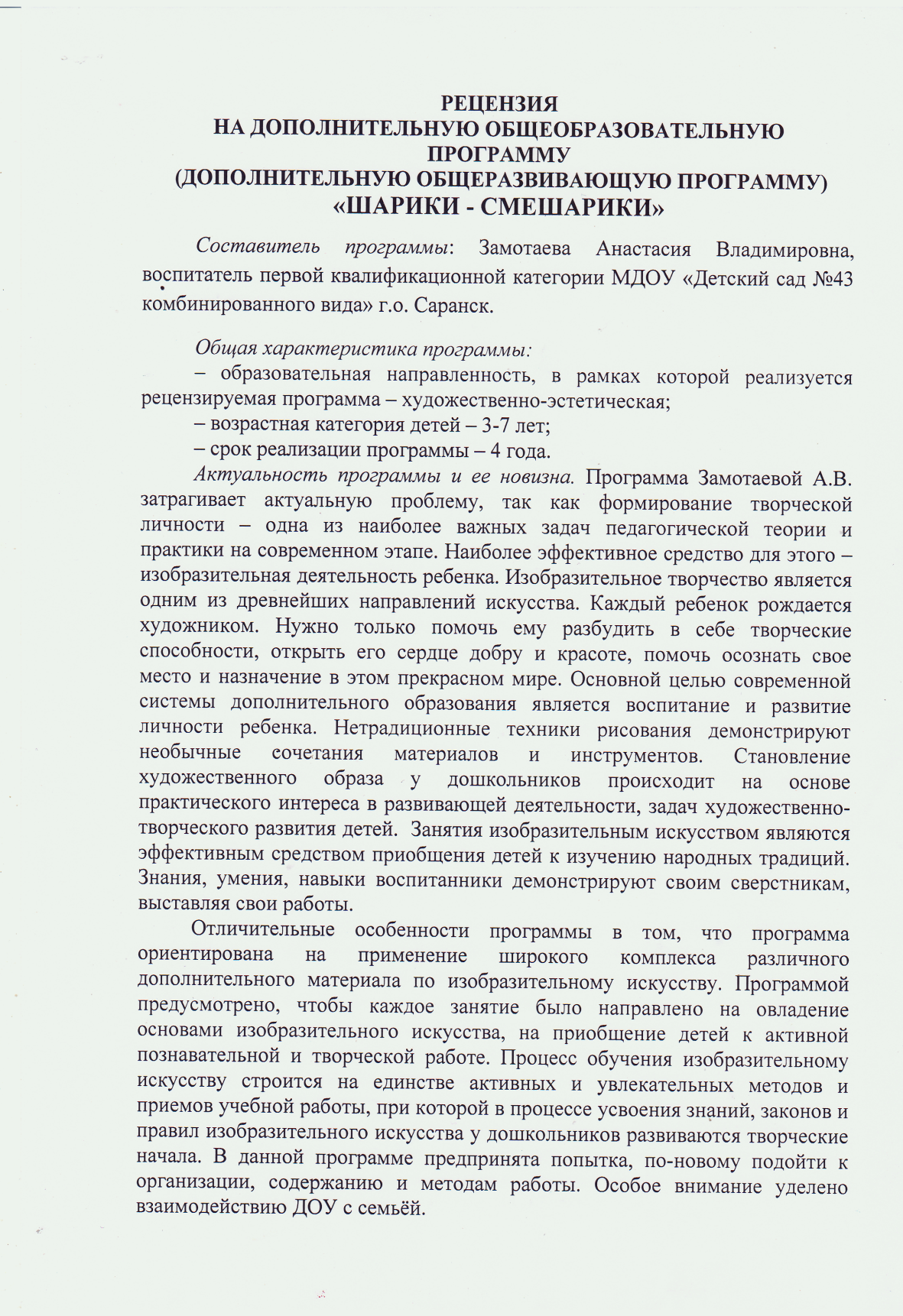 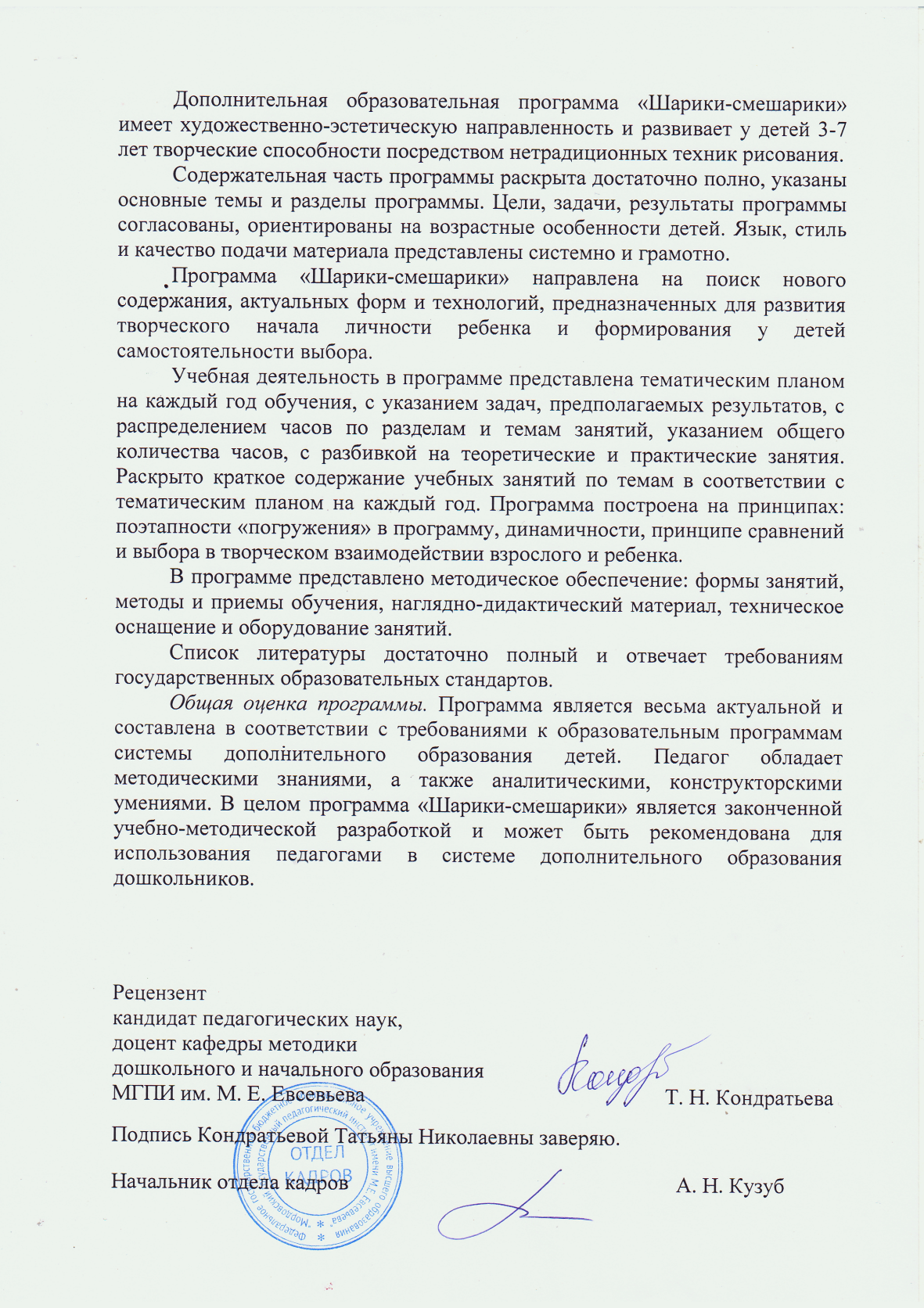 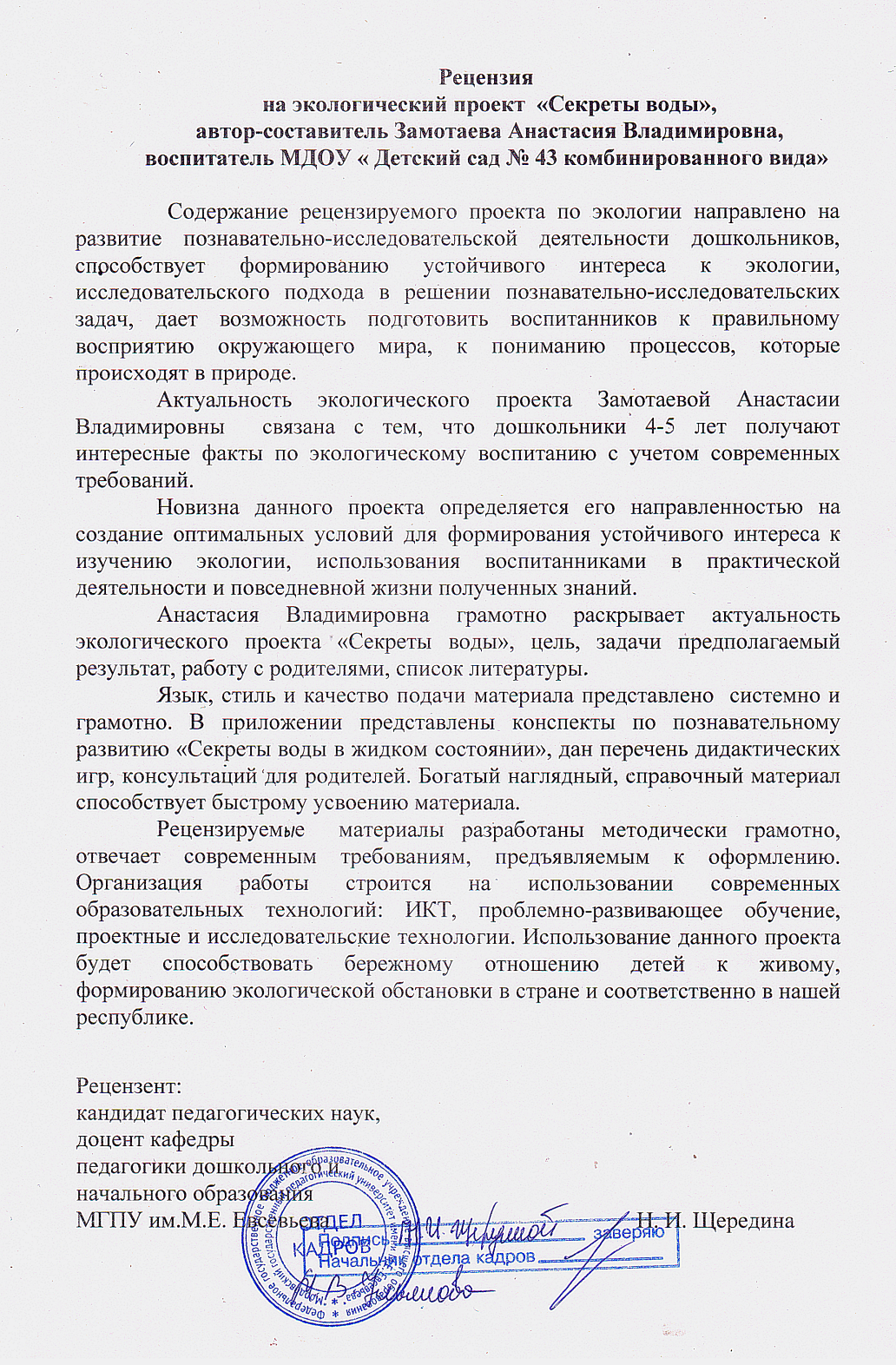 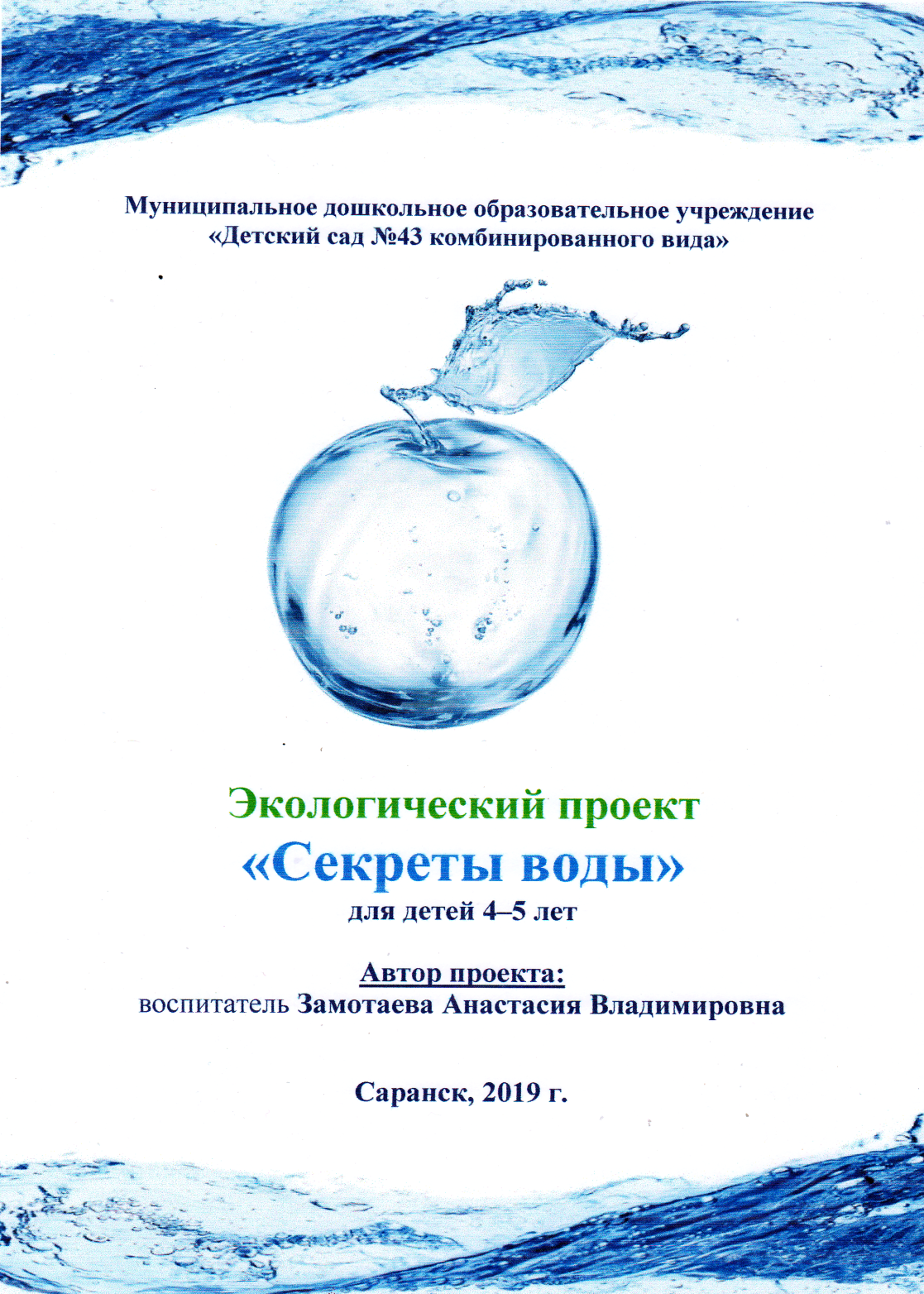 6. Выступления на заседаниях методических советов, научно-практических конференциях, педагогических чтениях, семинарах, секциях, форумах, радиопередачах (очно)
республиканский  уровень – 3
всероссийский уровень – 1  
международный  уровень - 1
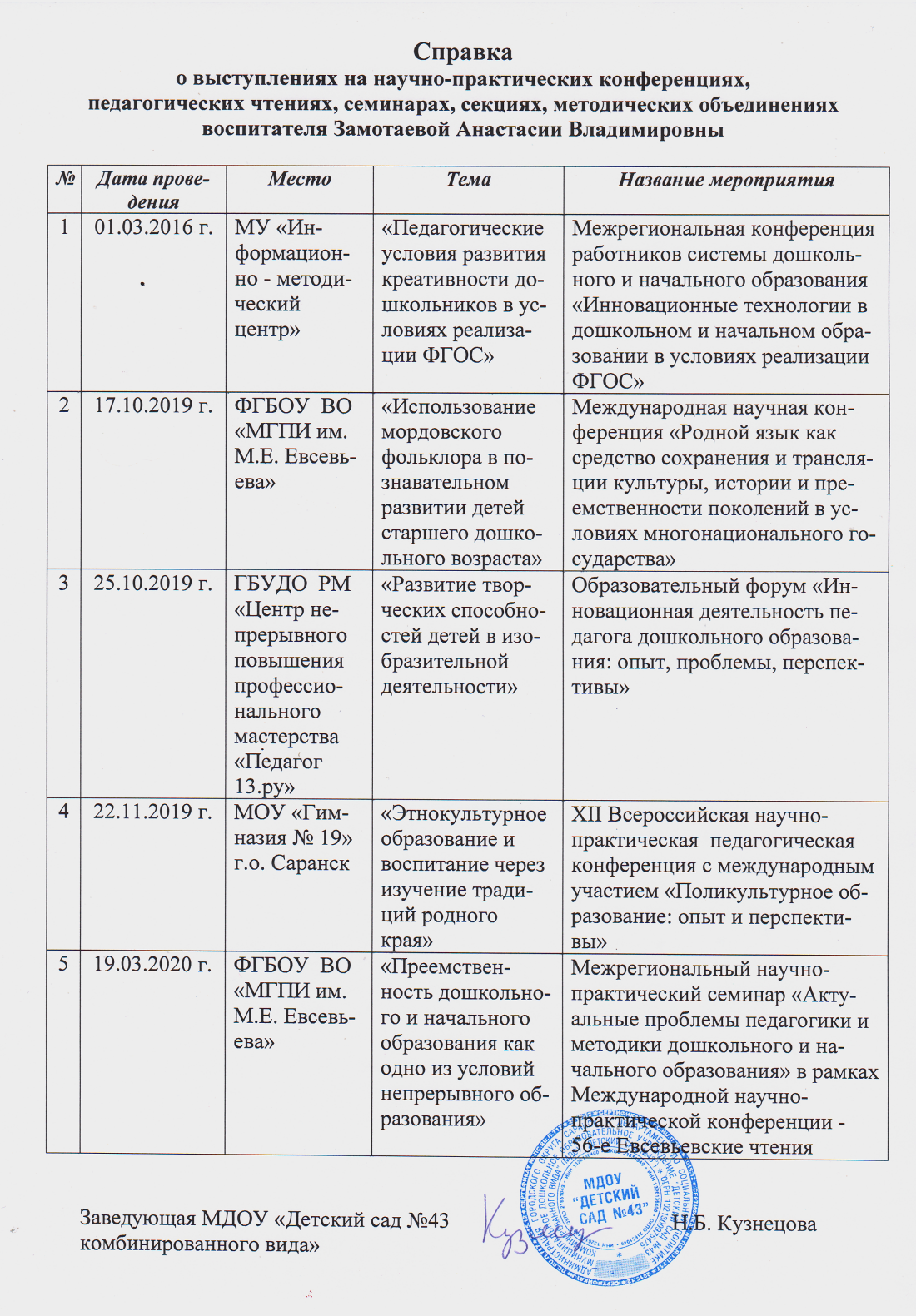 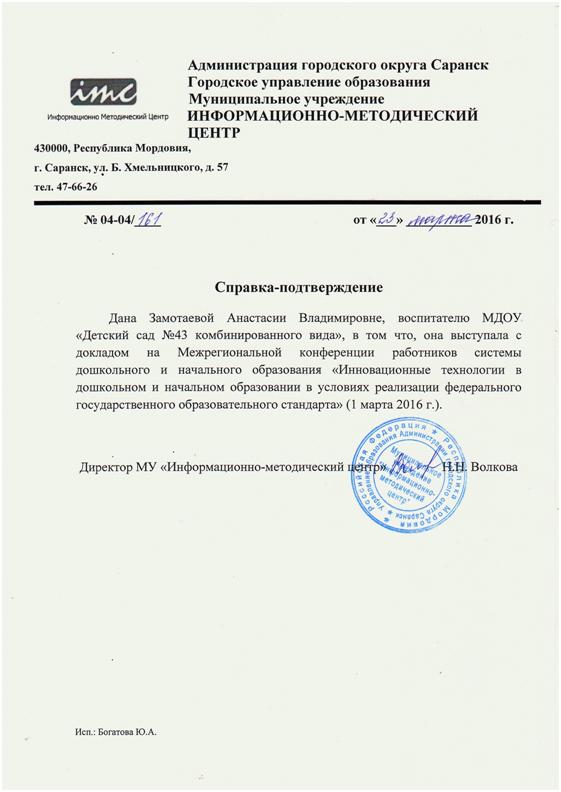 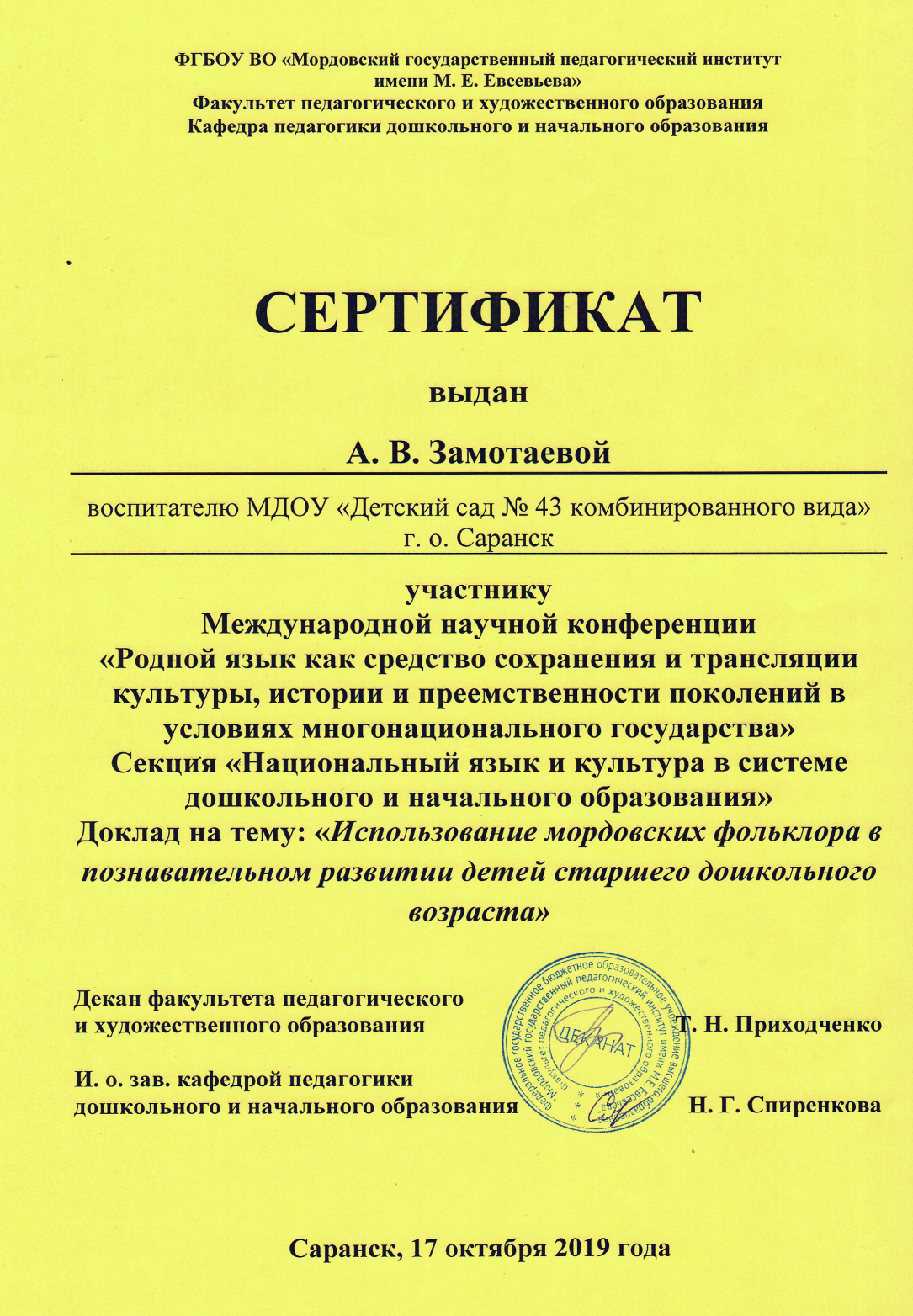 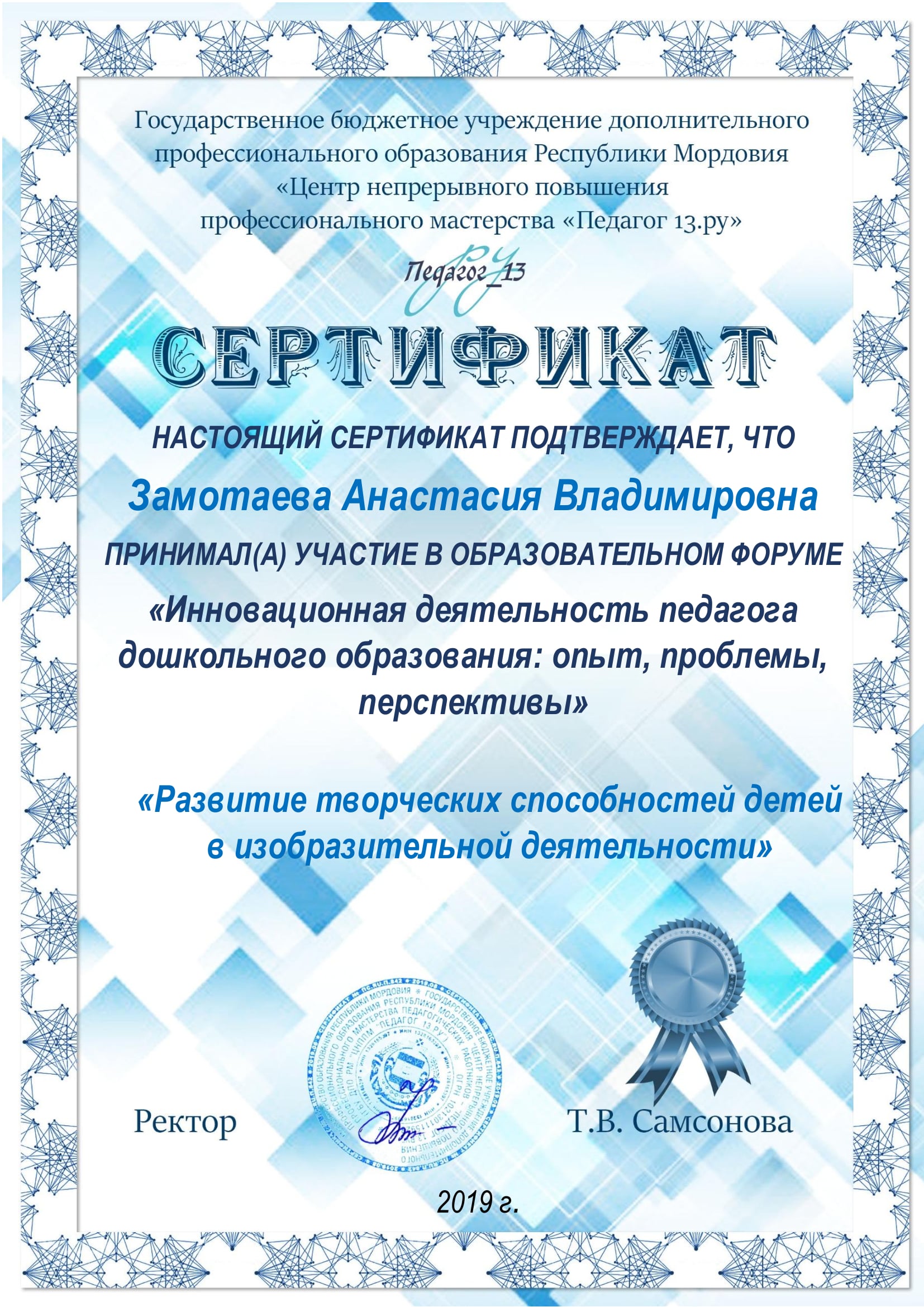 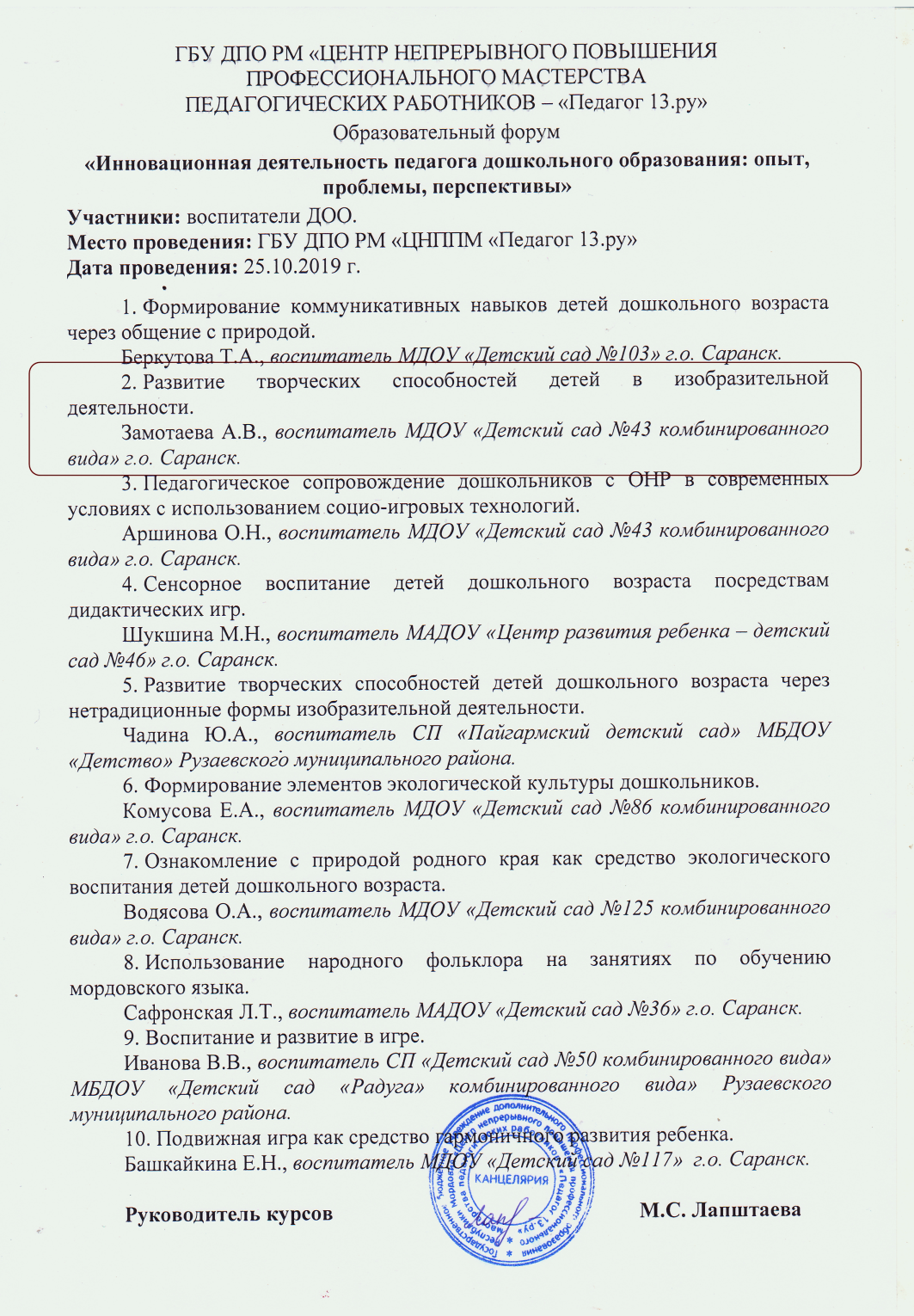 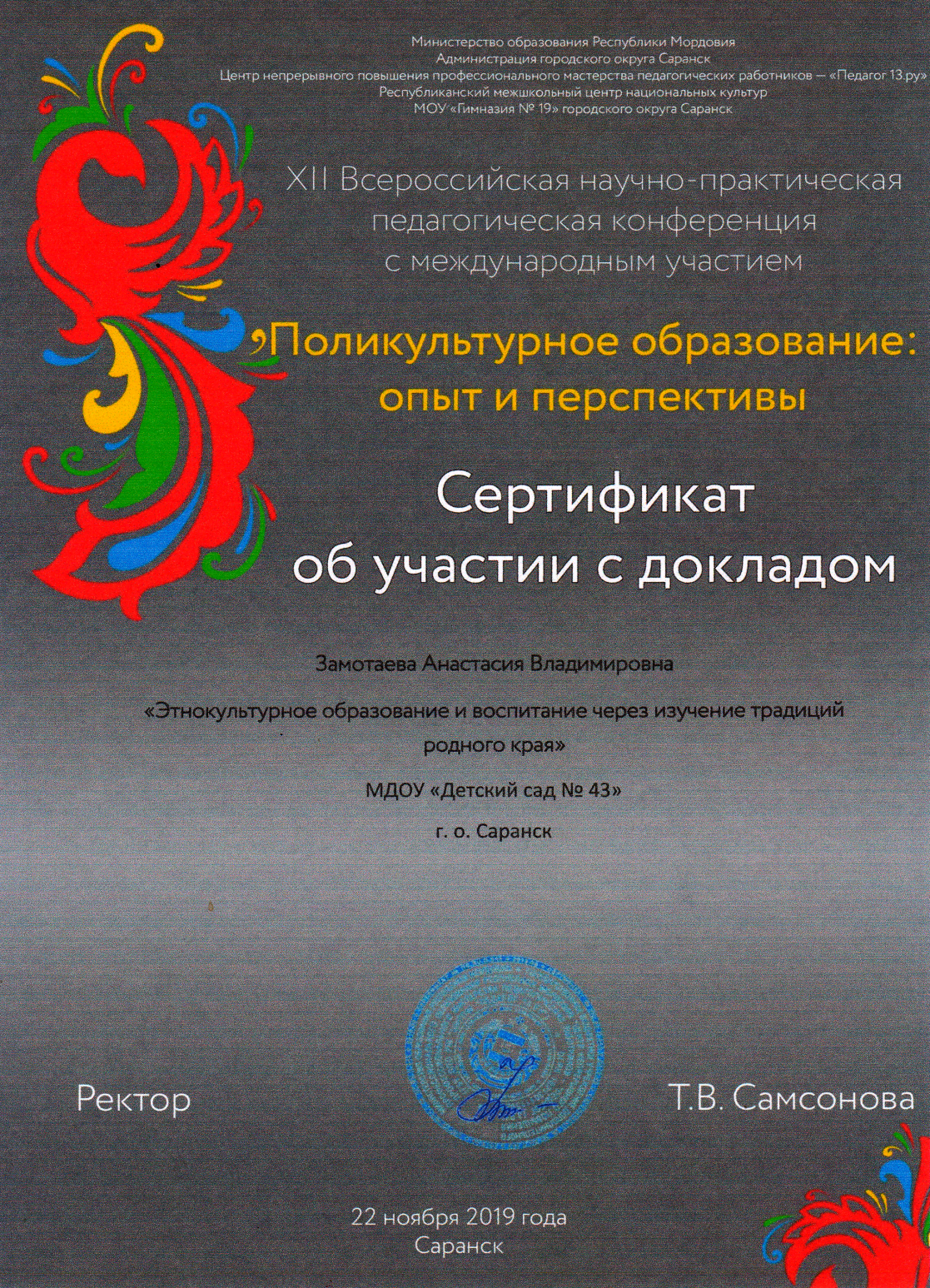 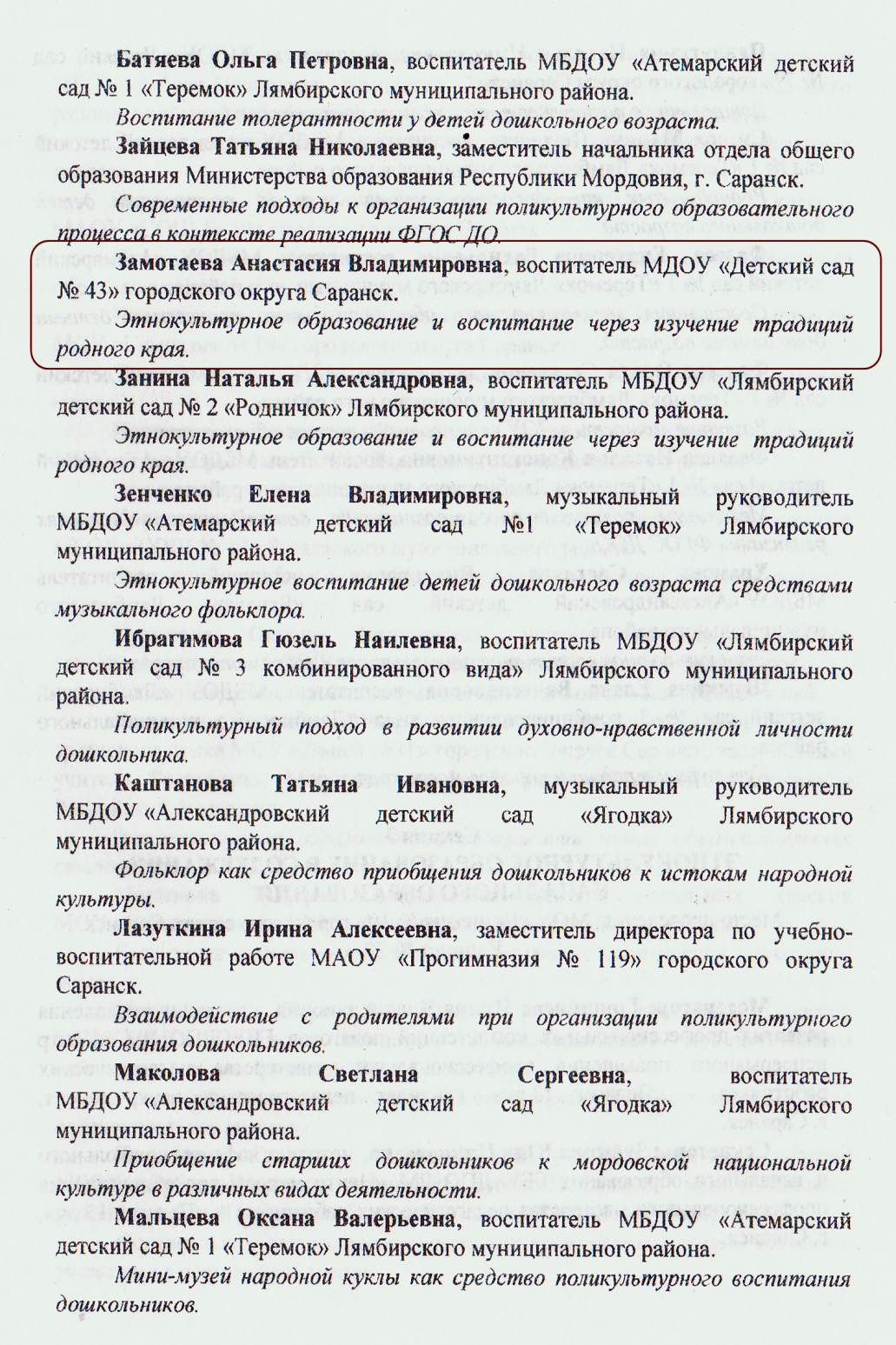 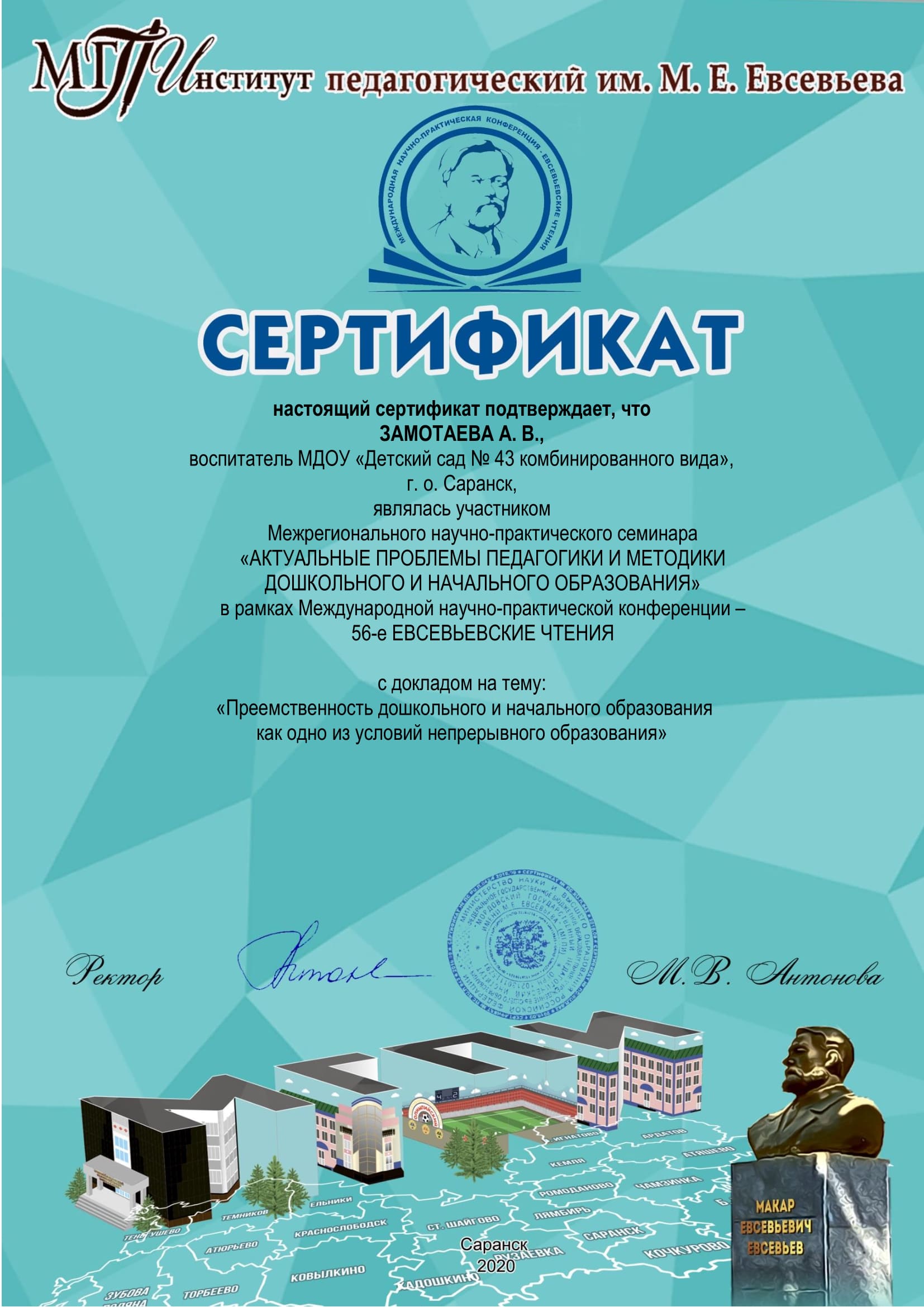 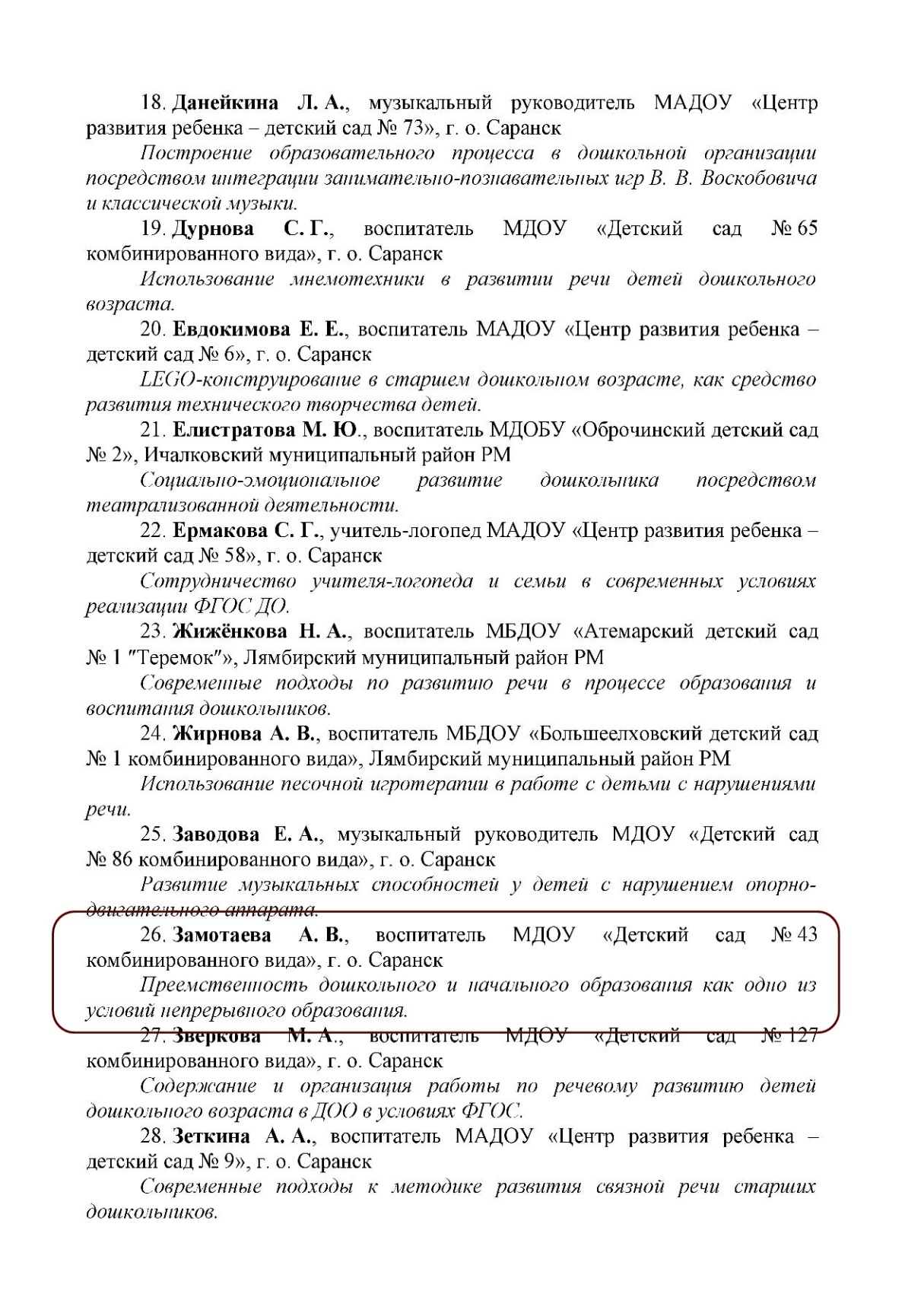 7. Проведение открытых занятий, мастер-классов, мероприятий
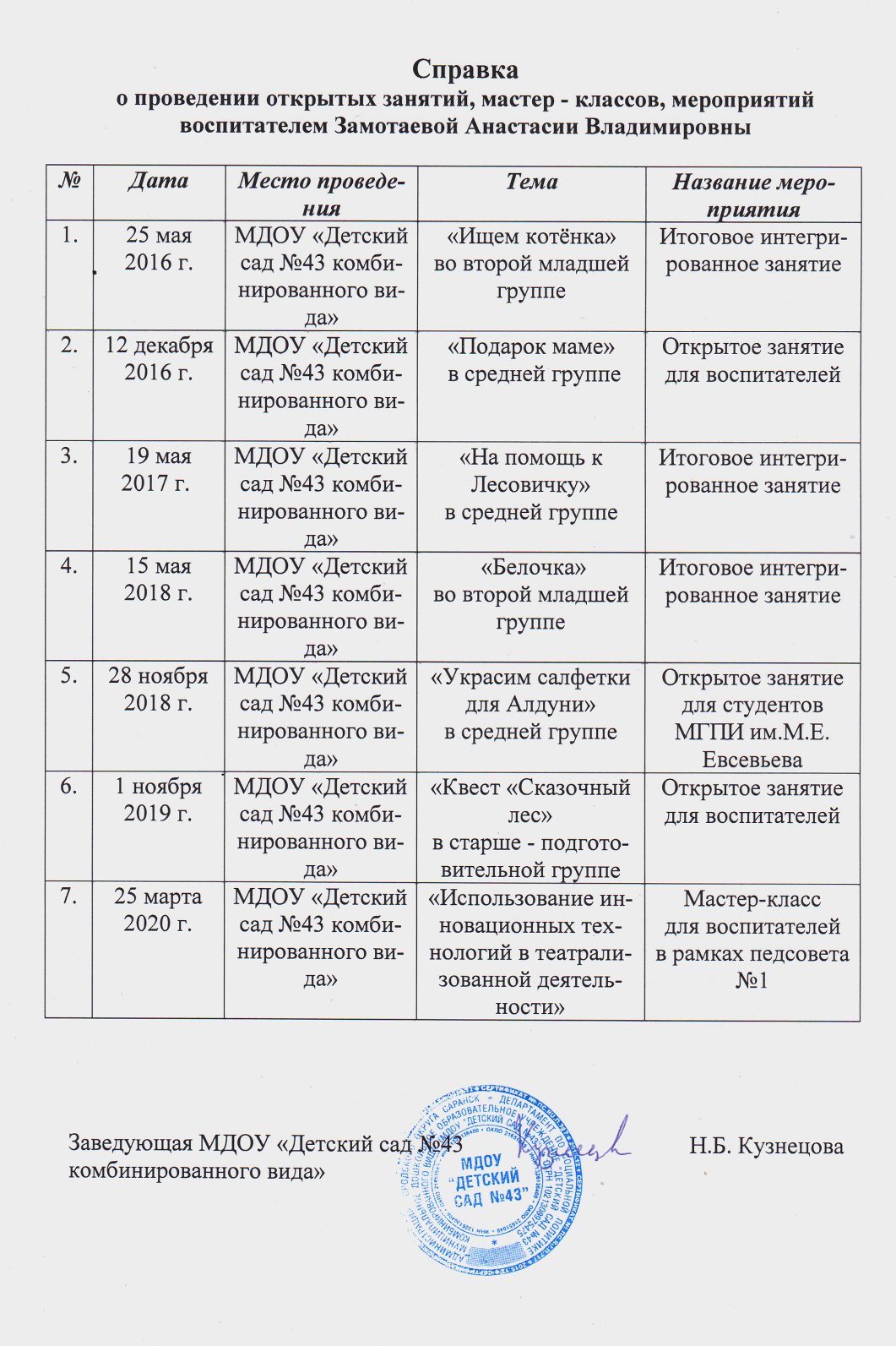 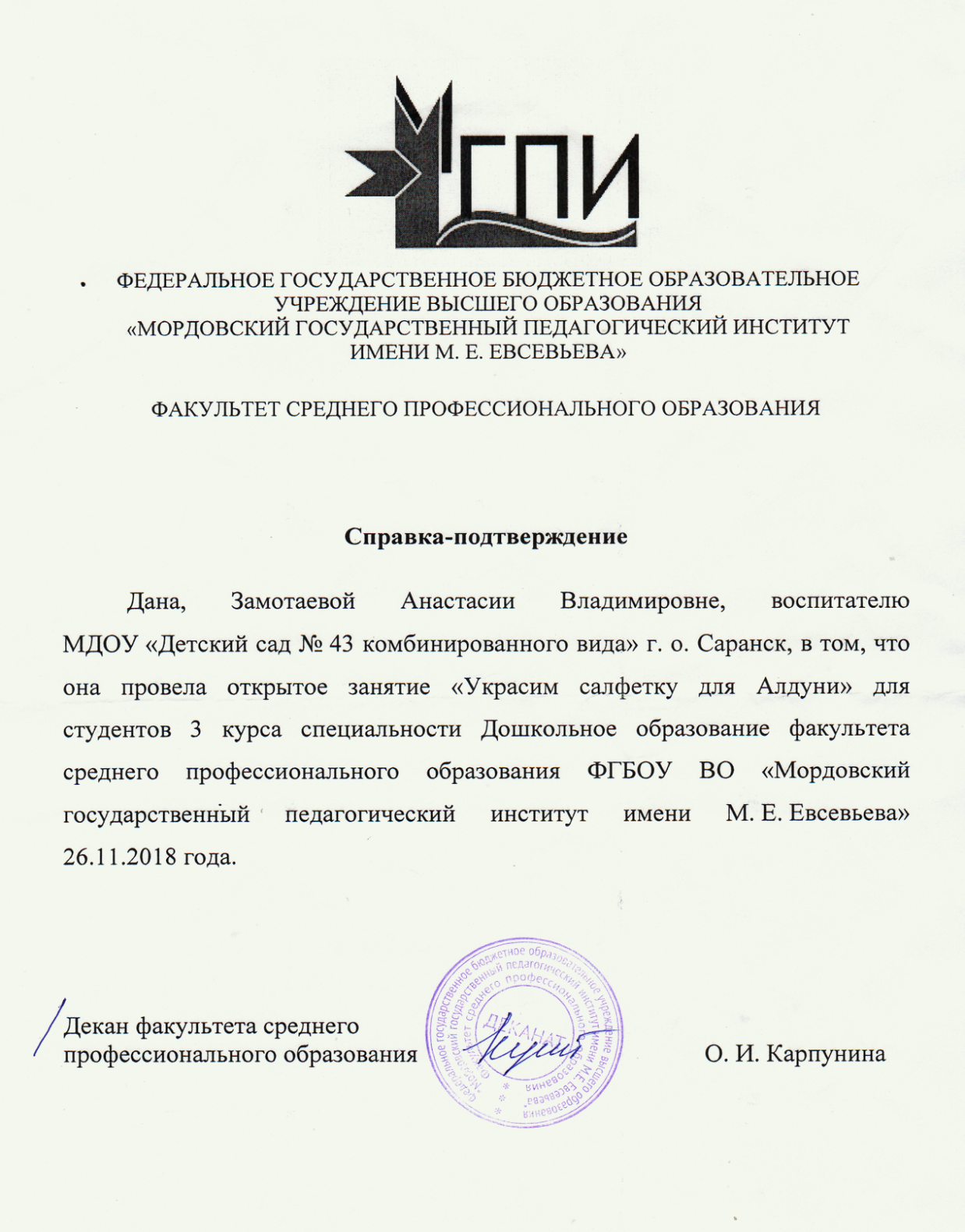 8. Экспертная деятельность
9. Общественная активность педагога: участие в экспертных комиссиях, в жюри конкурсов, депутатская деятельность и т.д.
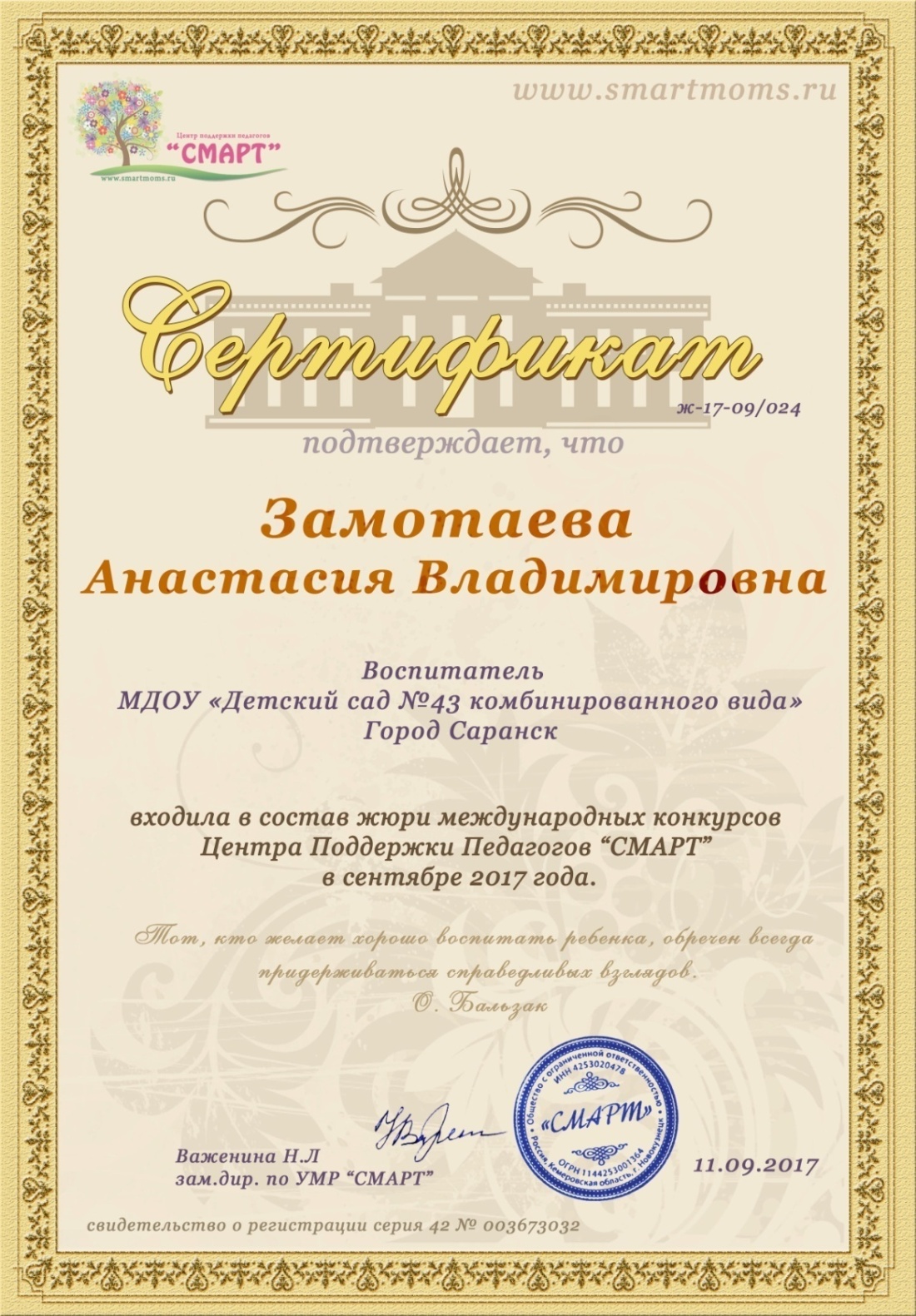 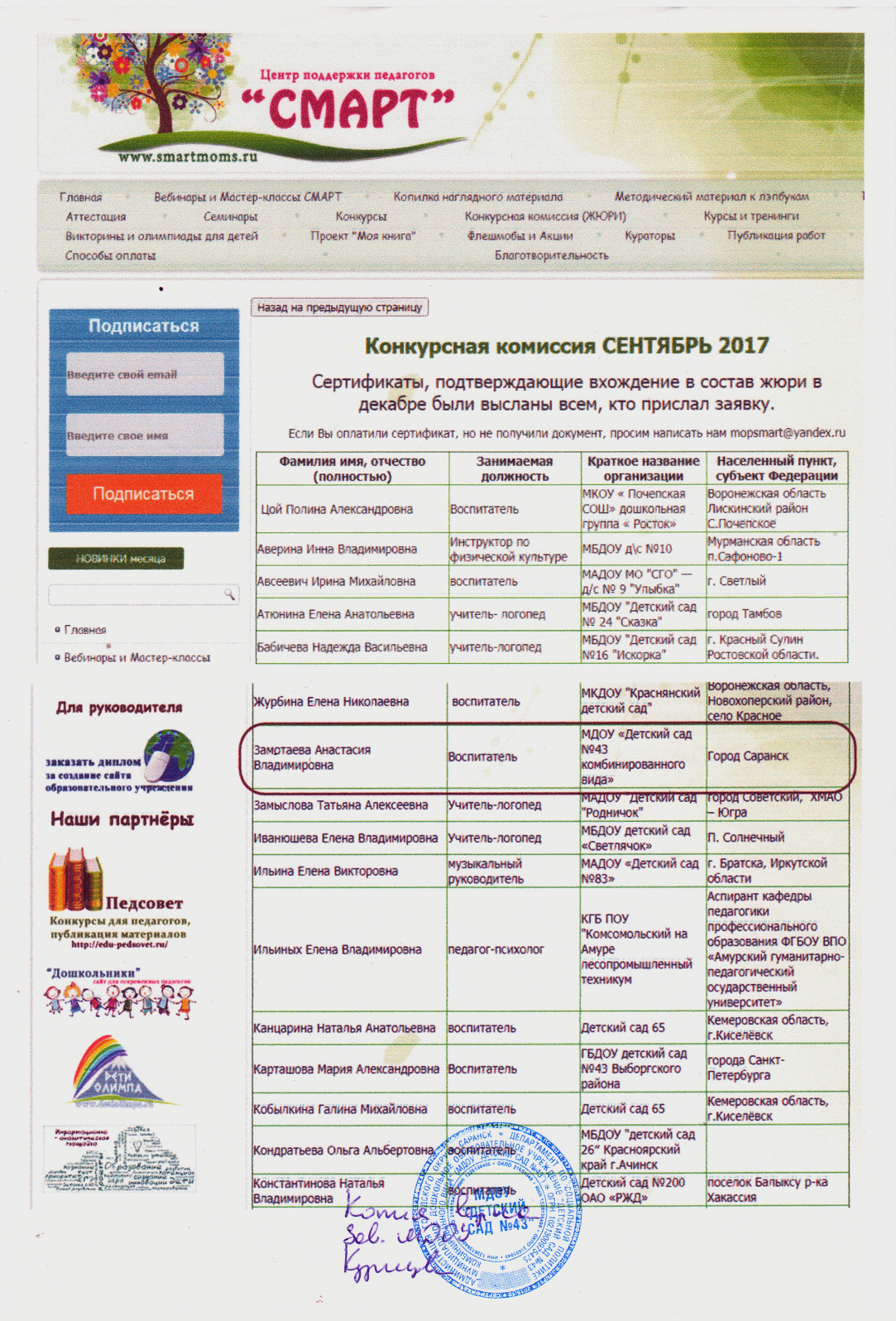 10. Позитивные результаты работы с воспитанниками
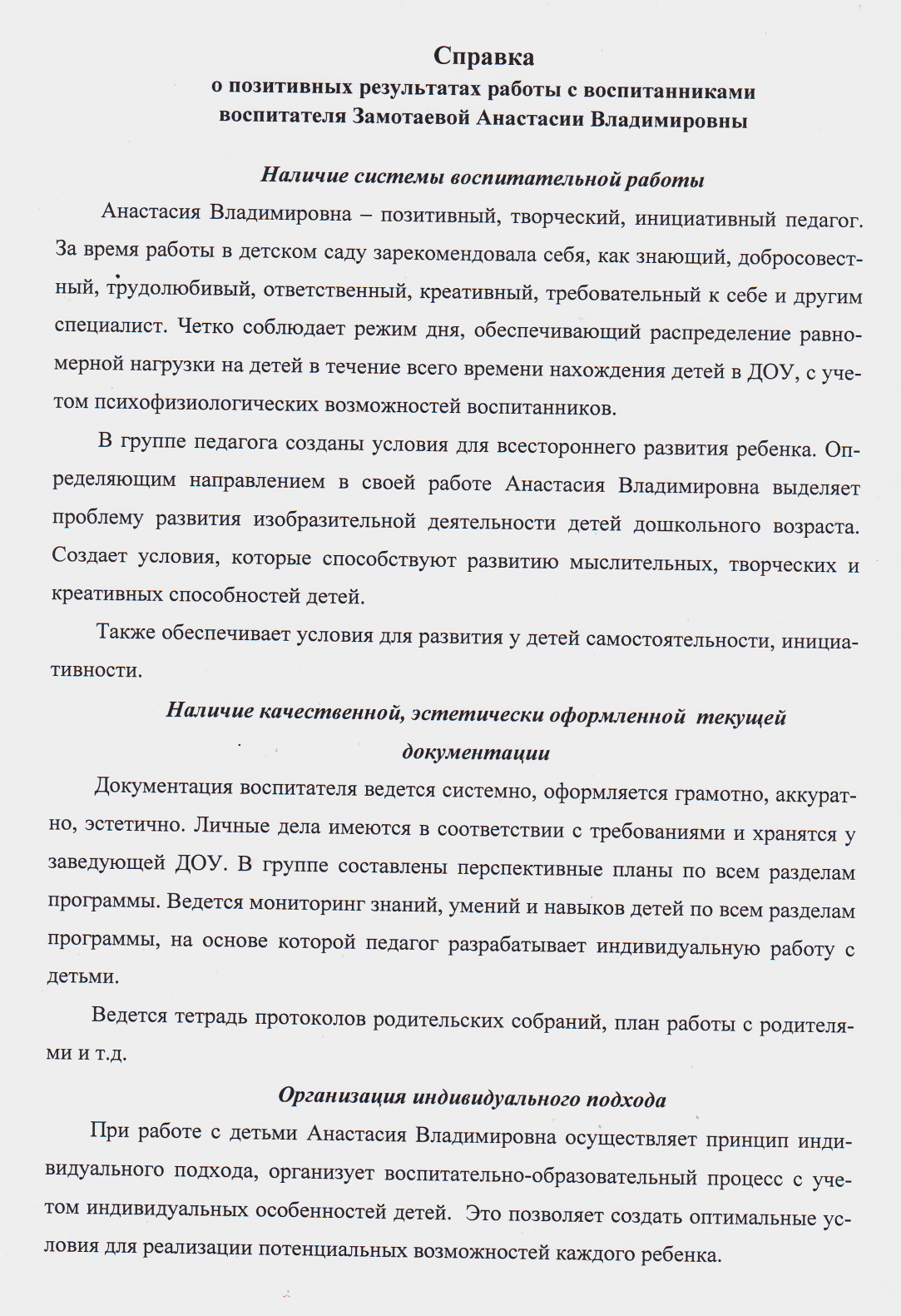 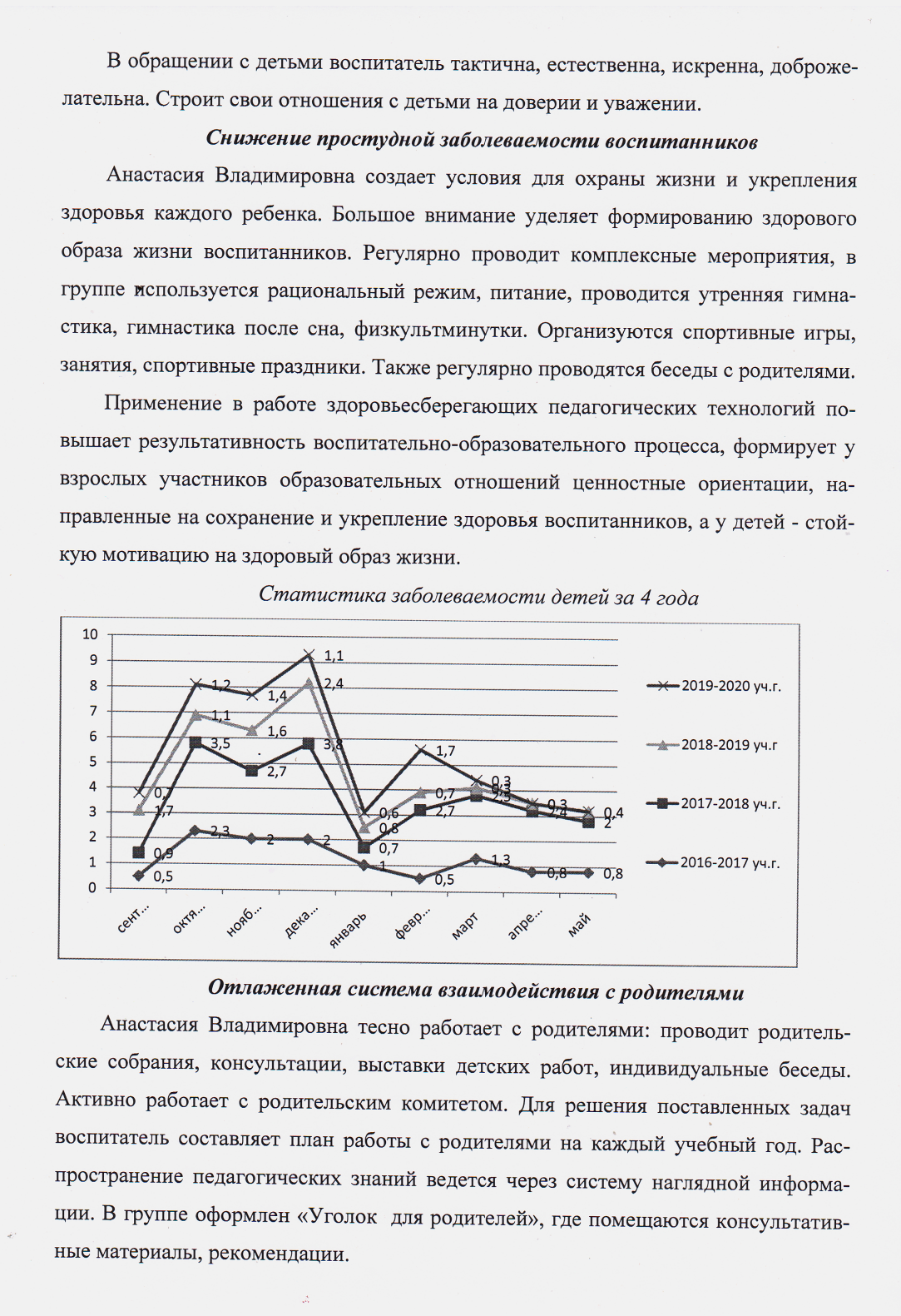 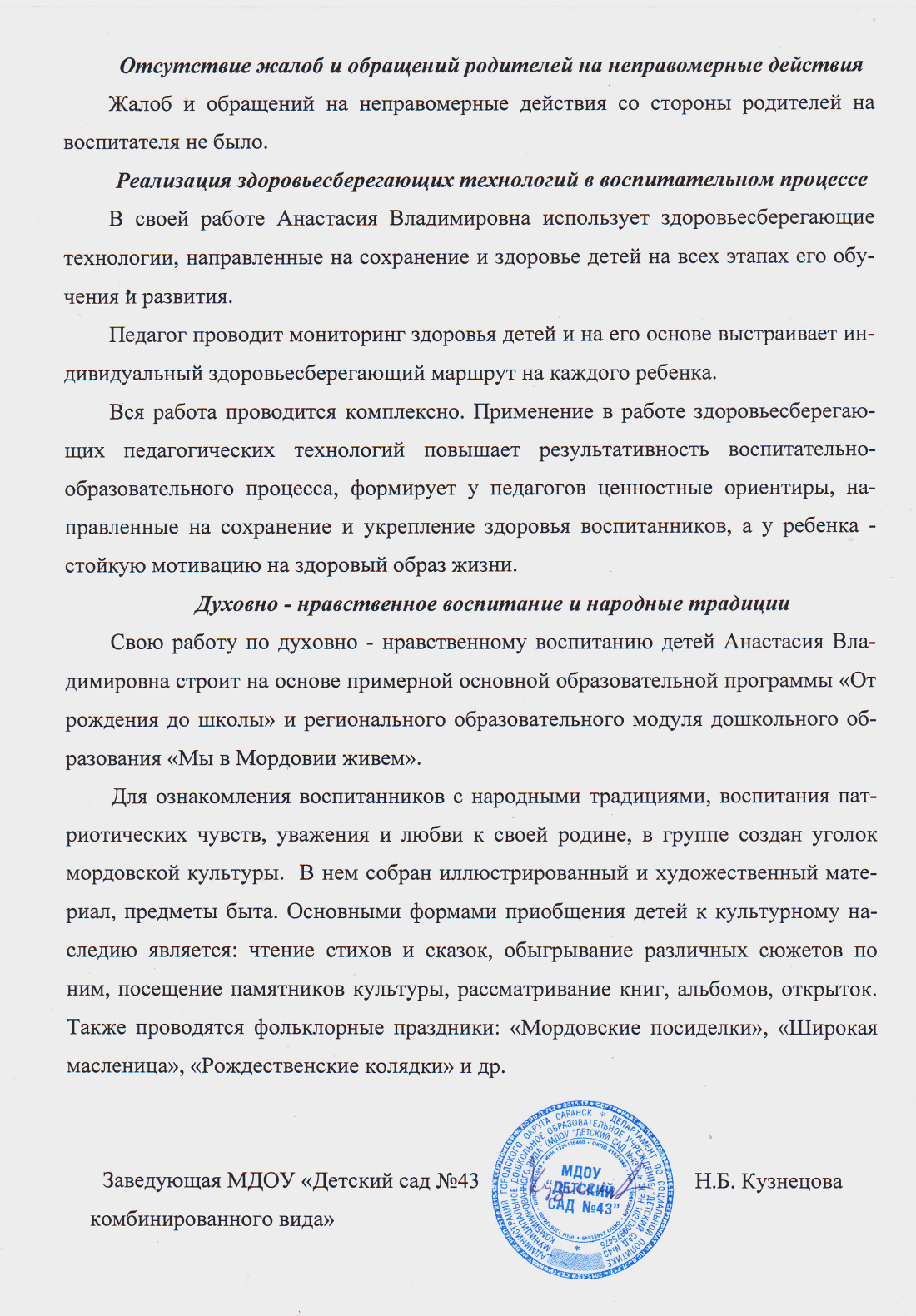 11. Качество взаимодействия с родителями
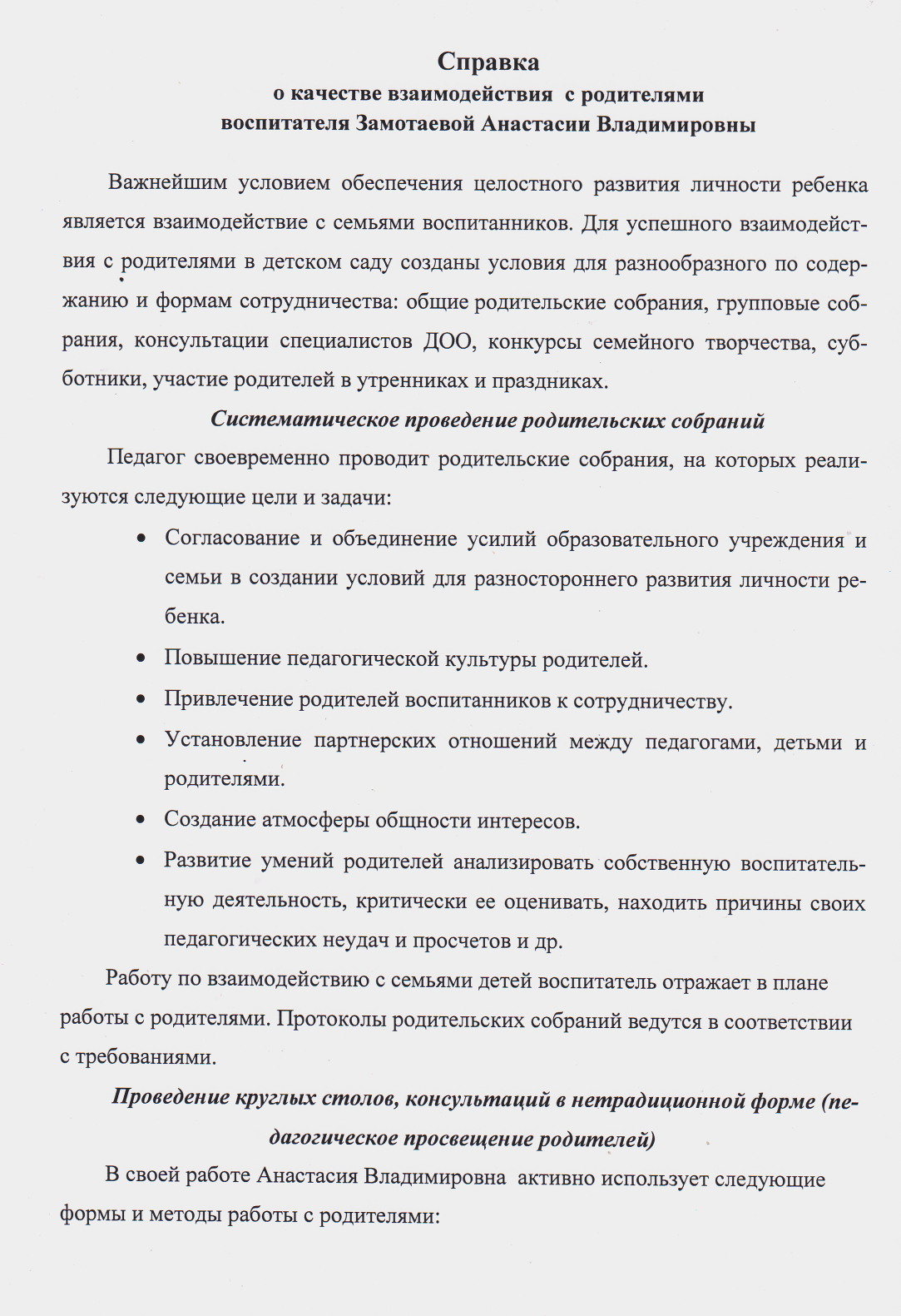 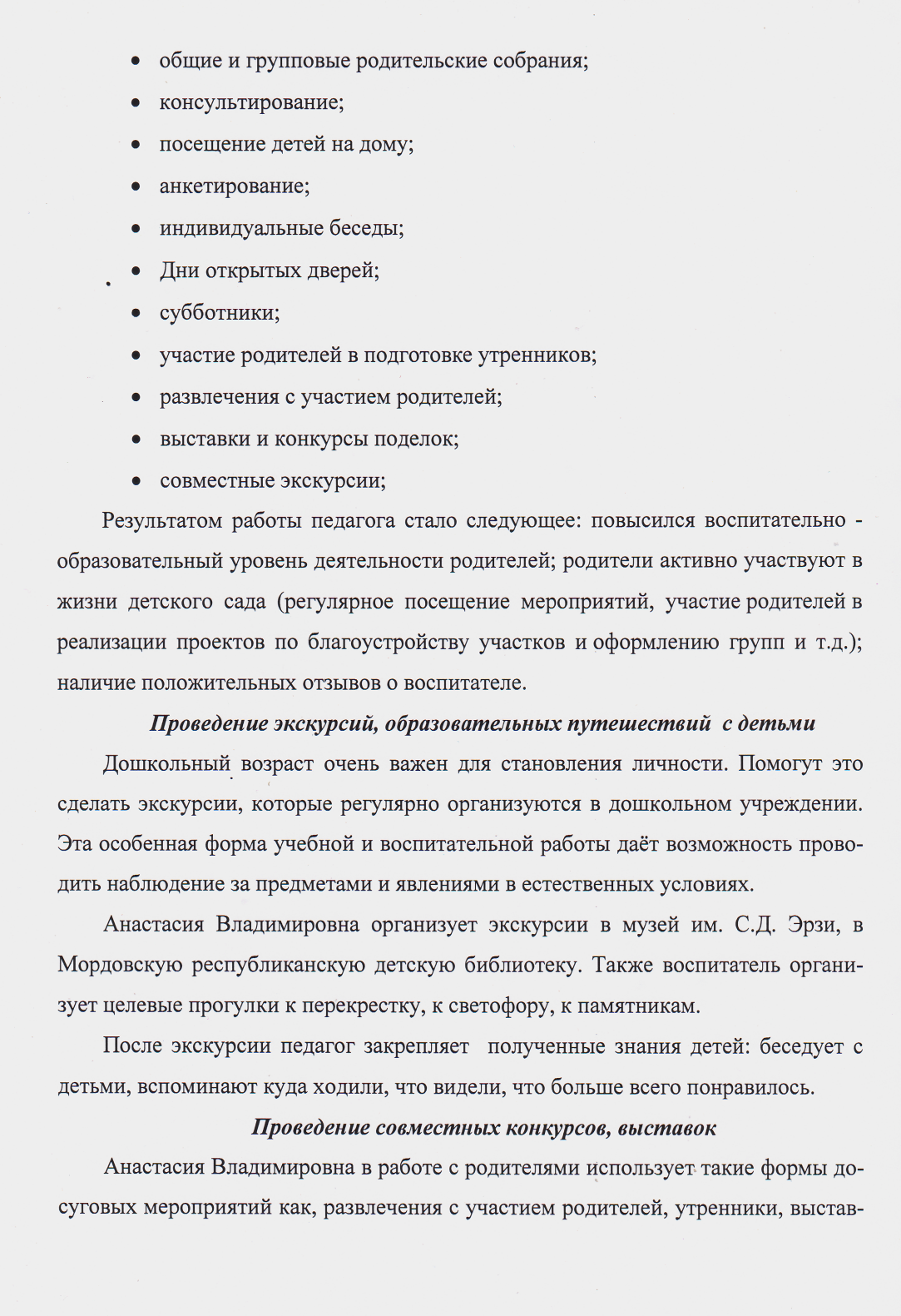 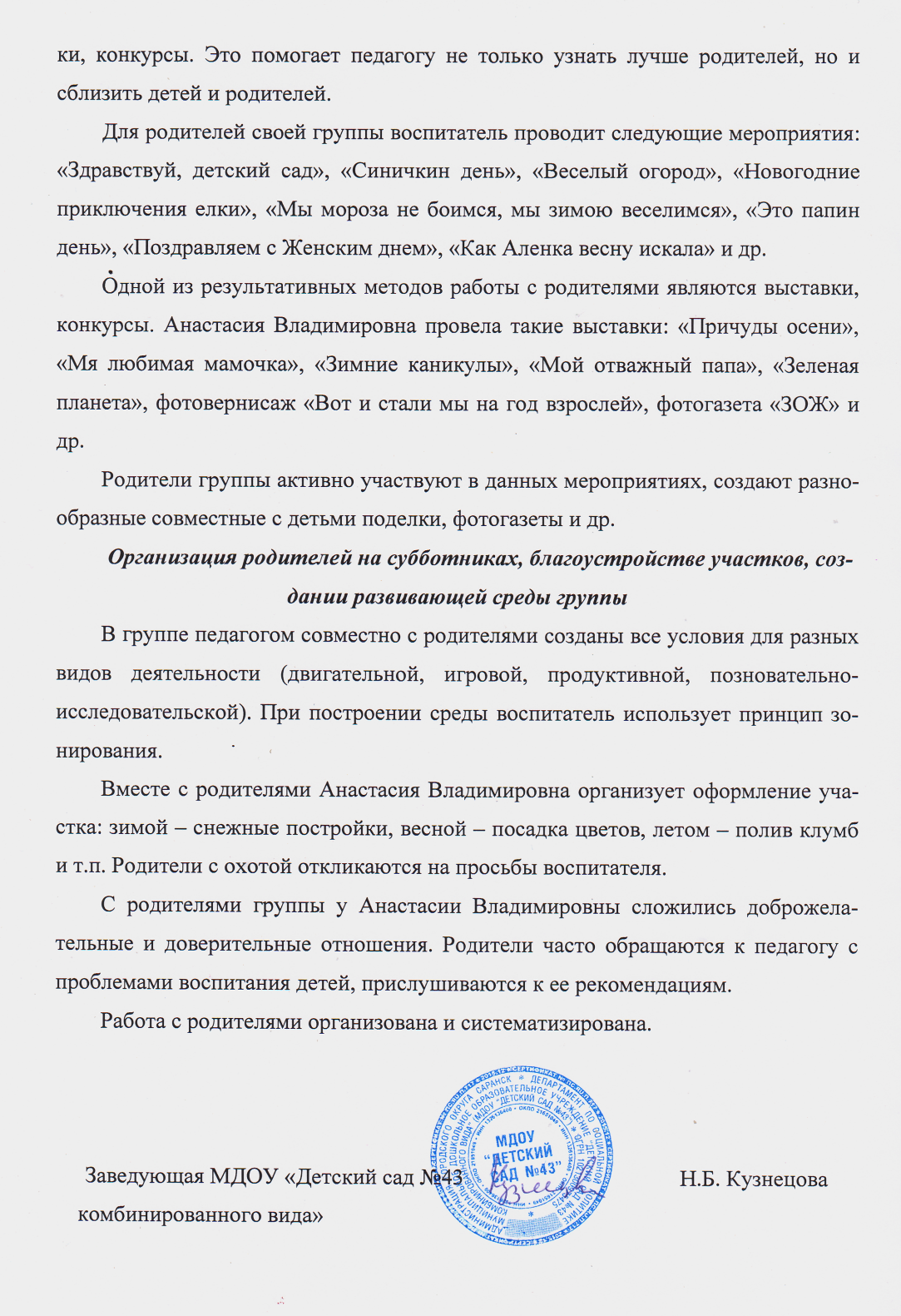 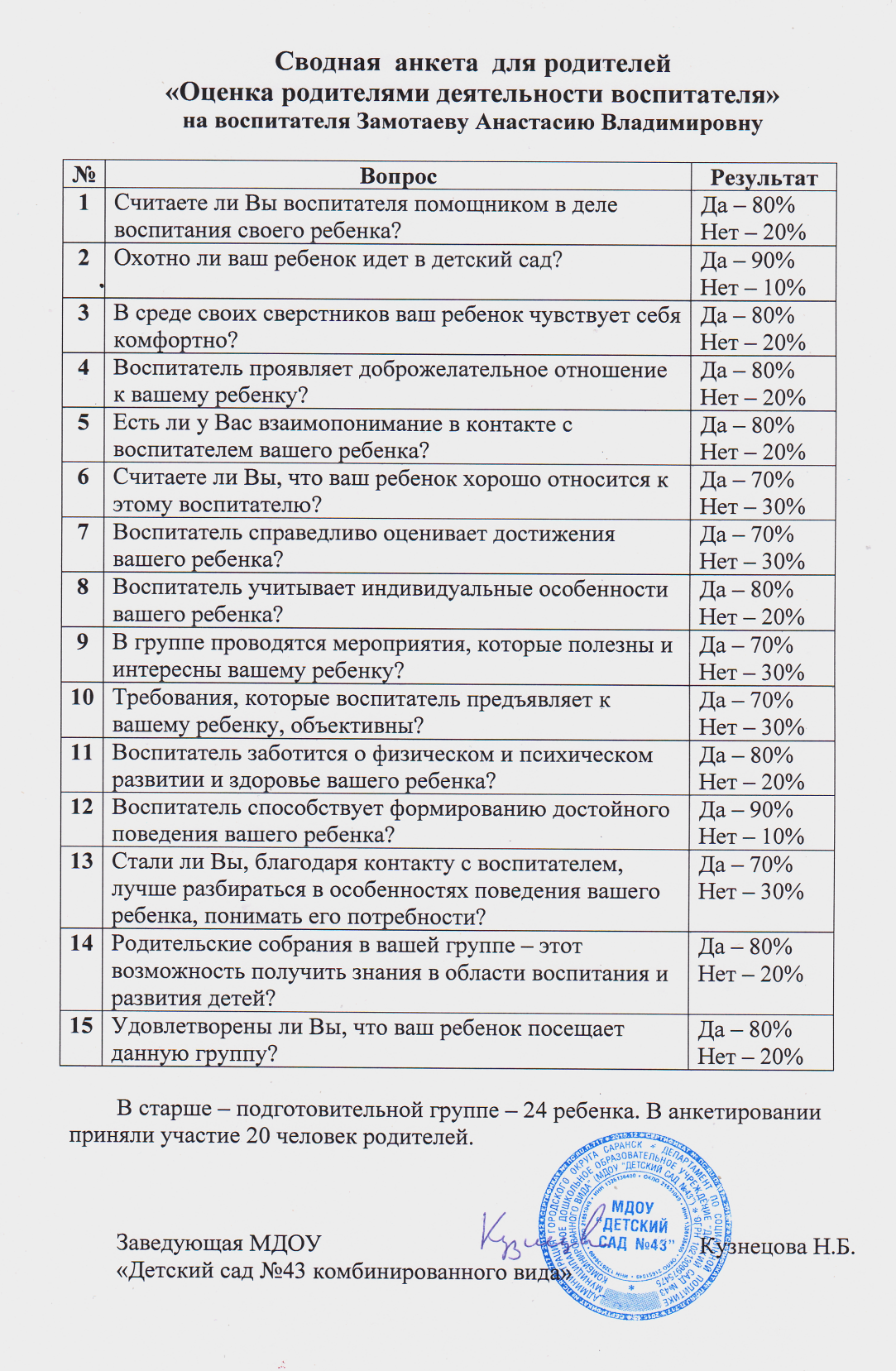 12. Работа с детьми из социально – неблагополучных семей
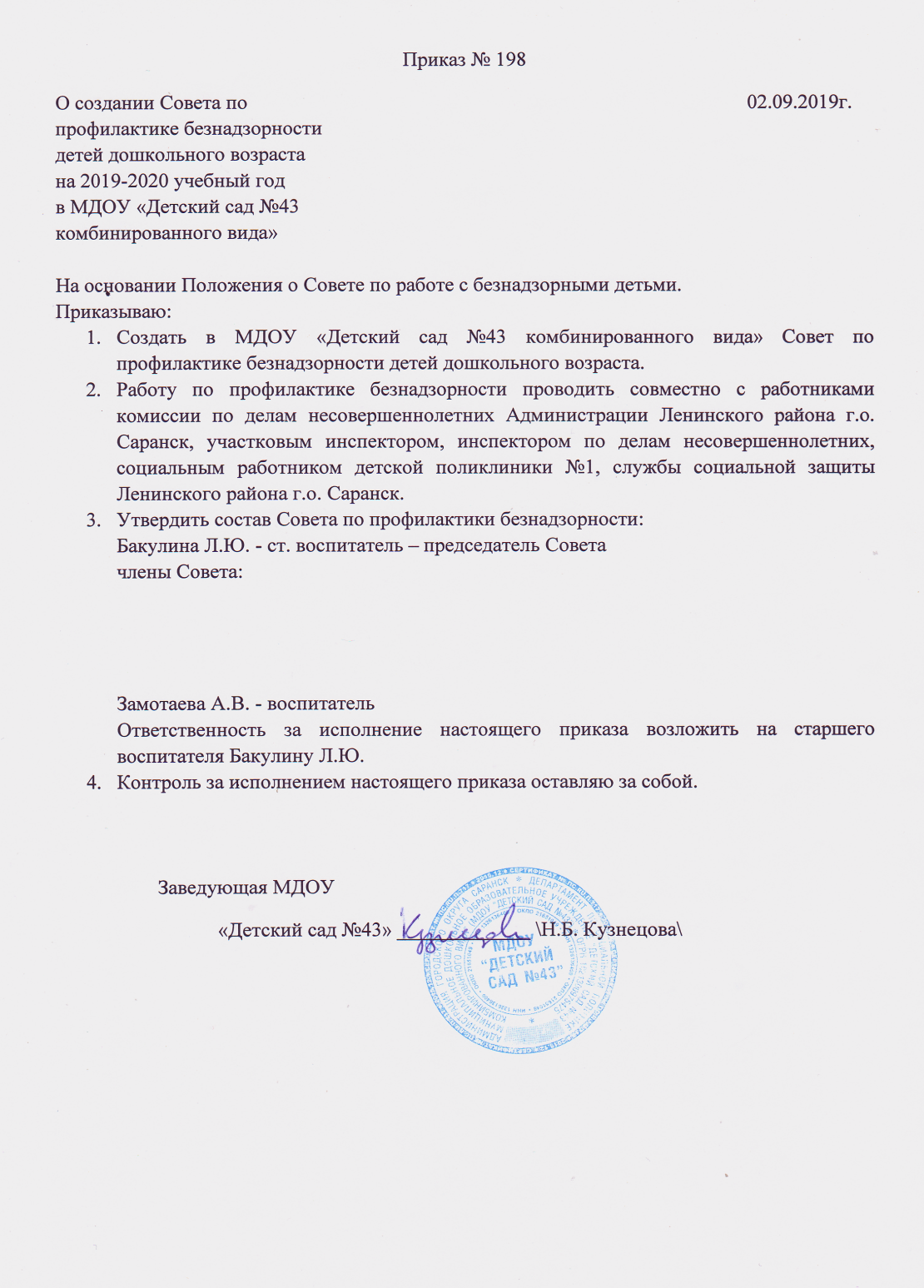 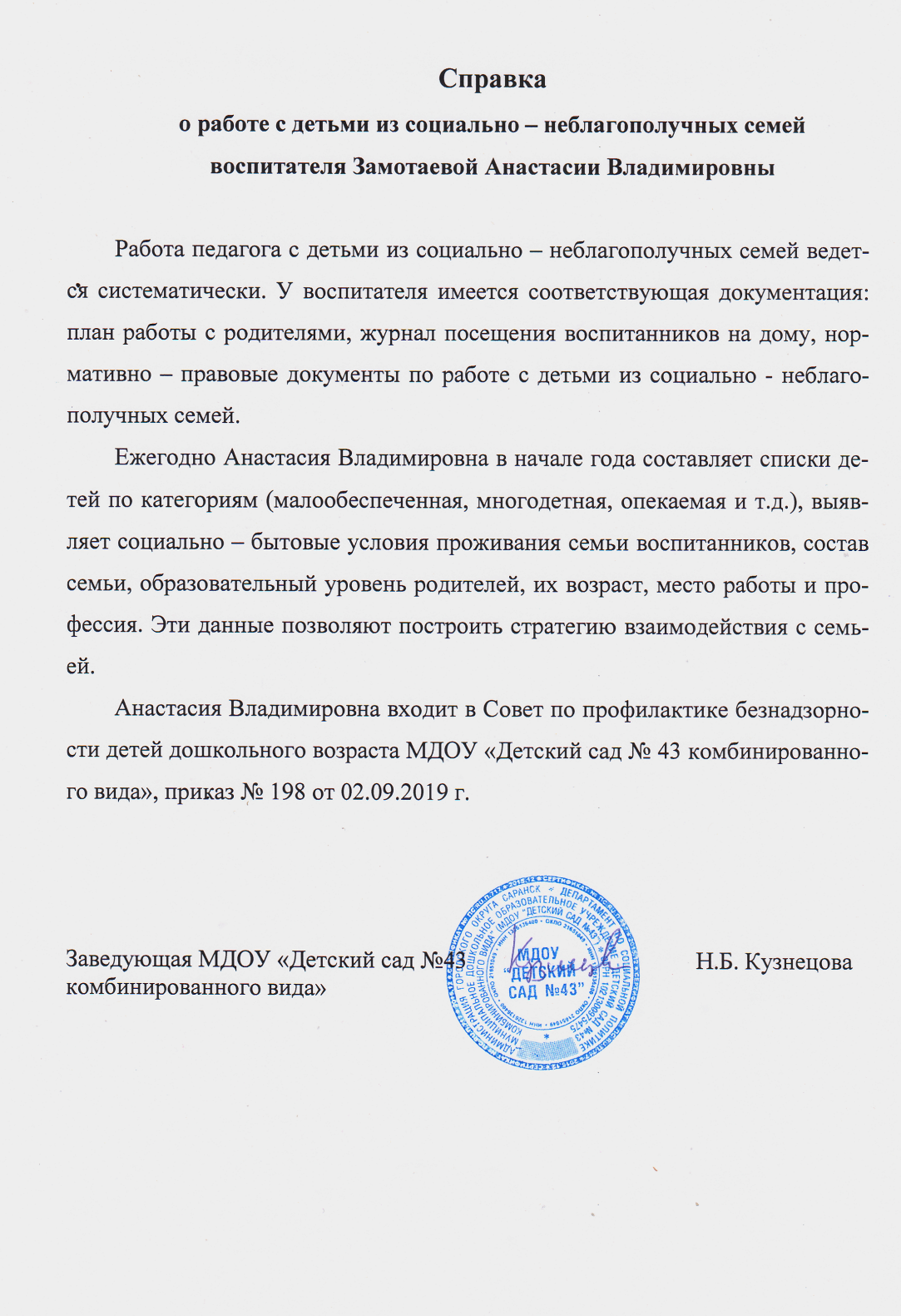 13. Участие педагога в профессиональных конкурса
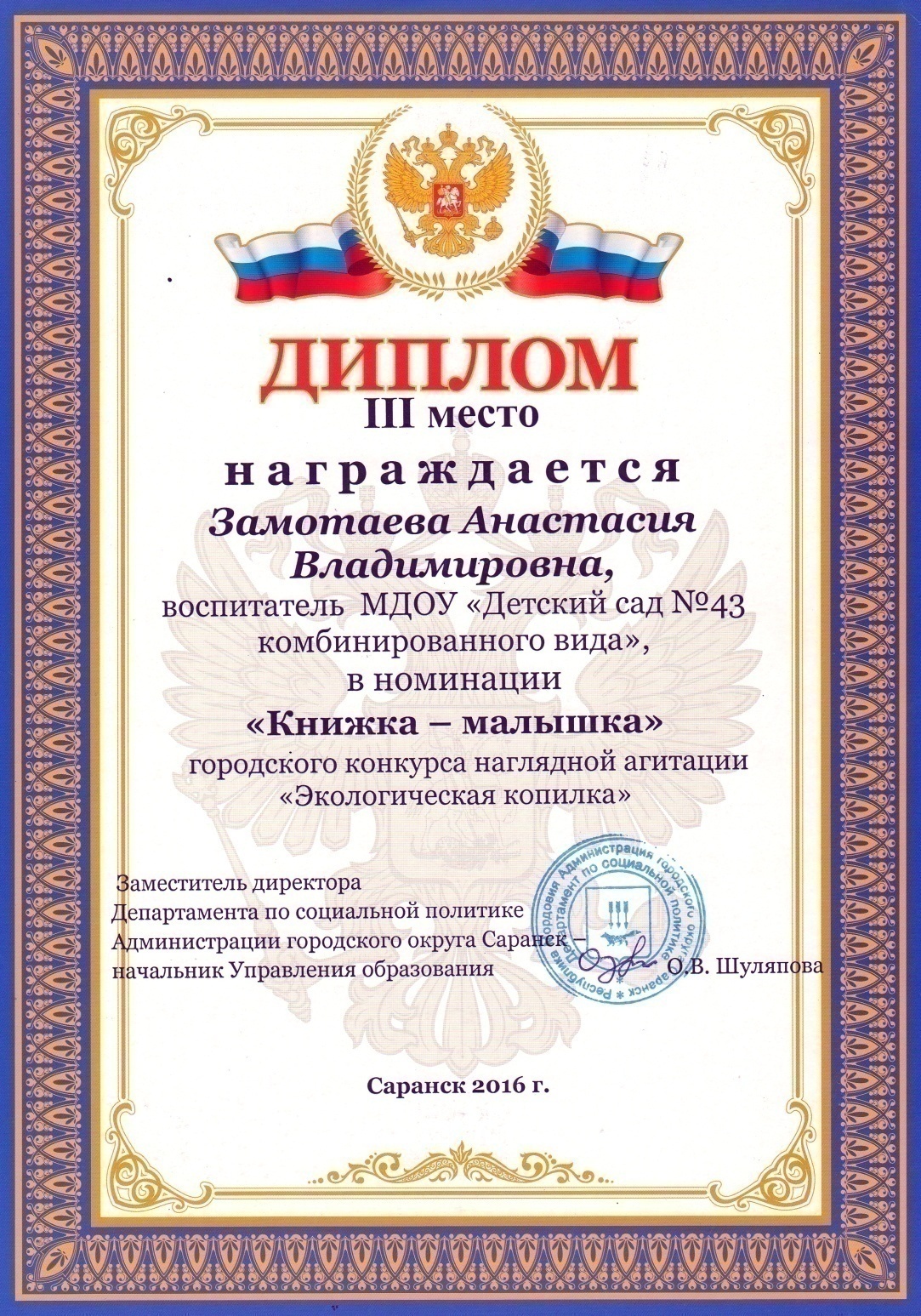 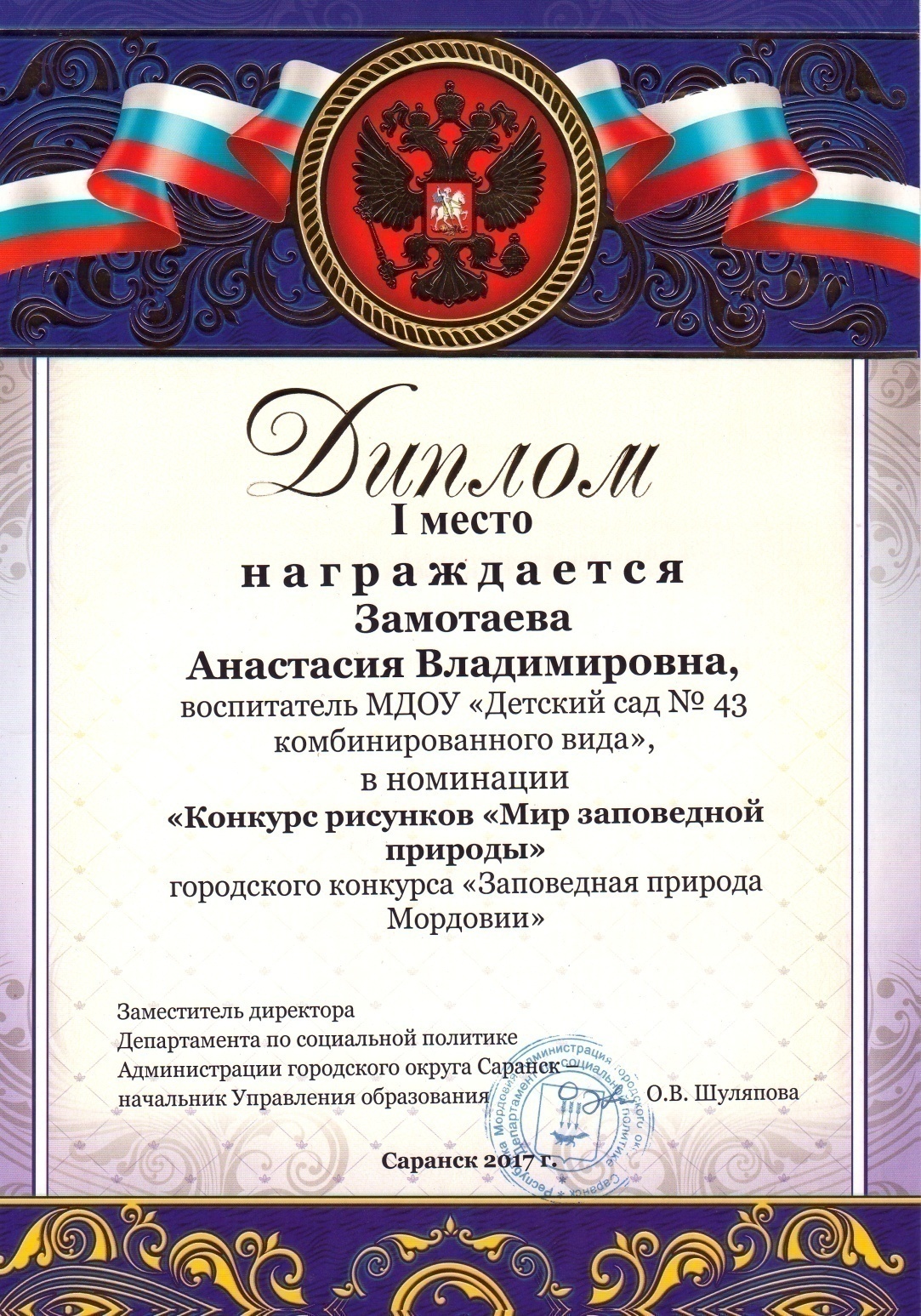 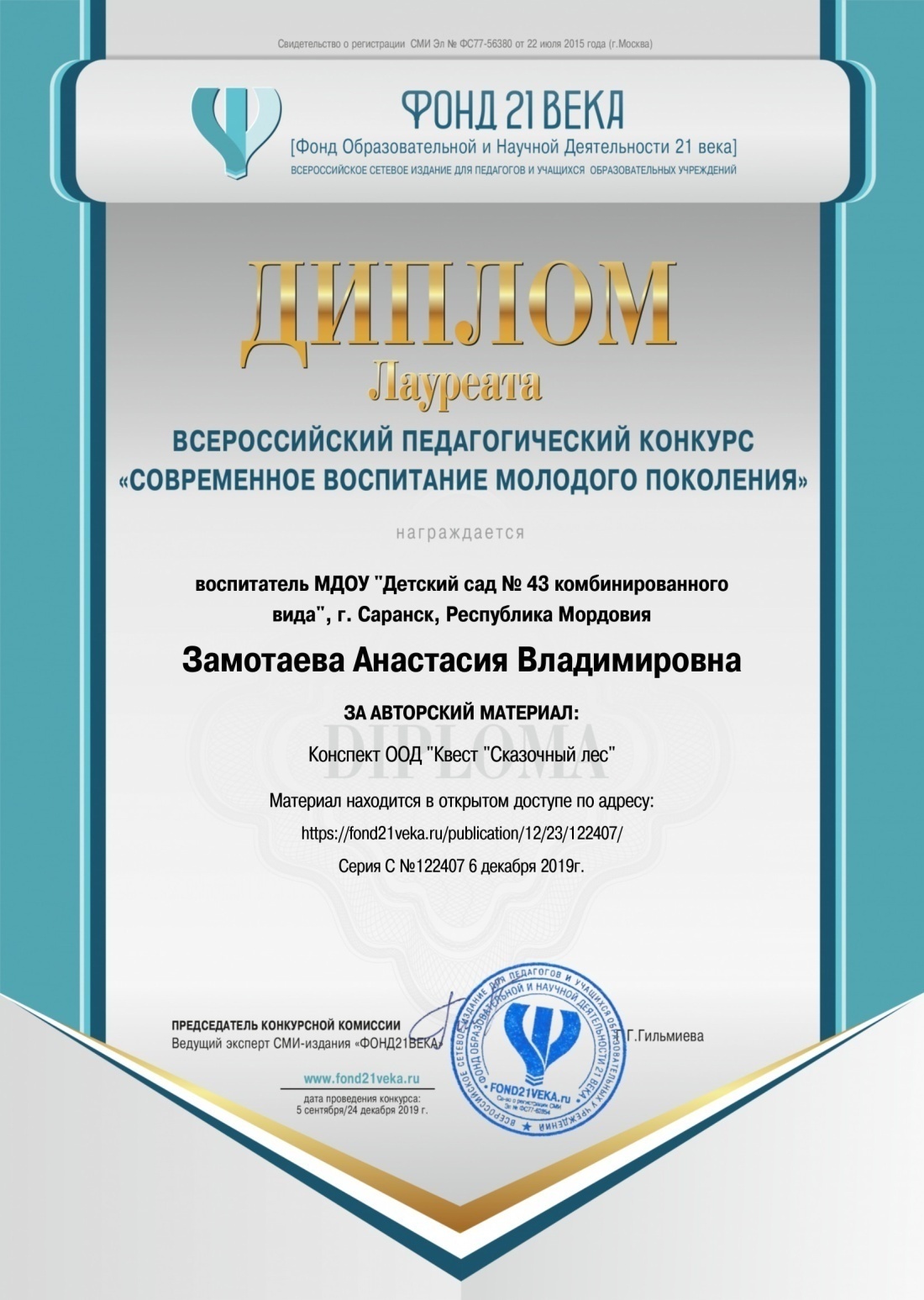 14. Награды и поощрения
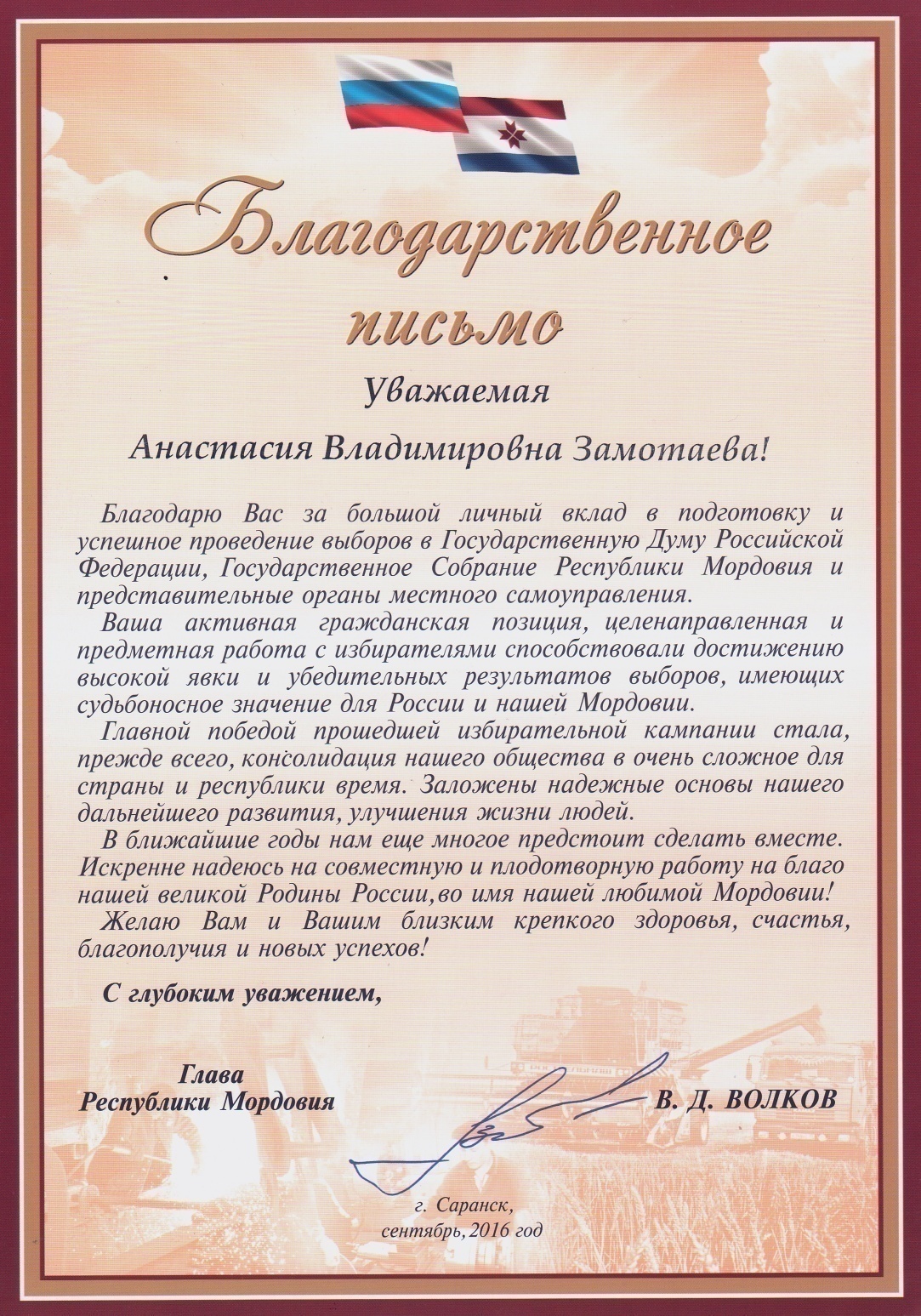 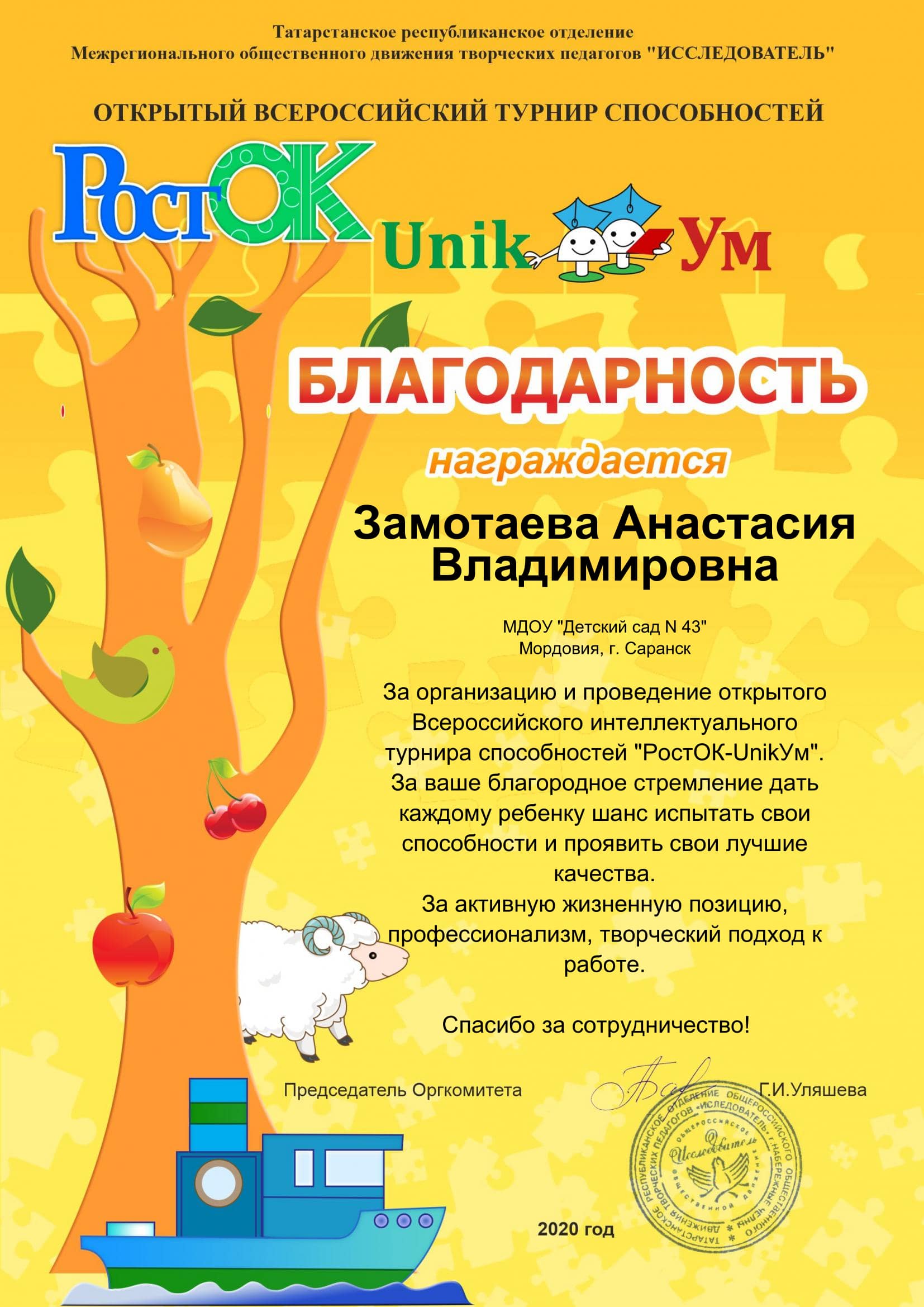 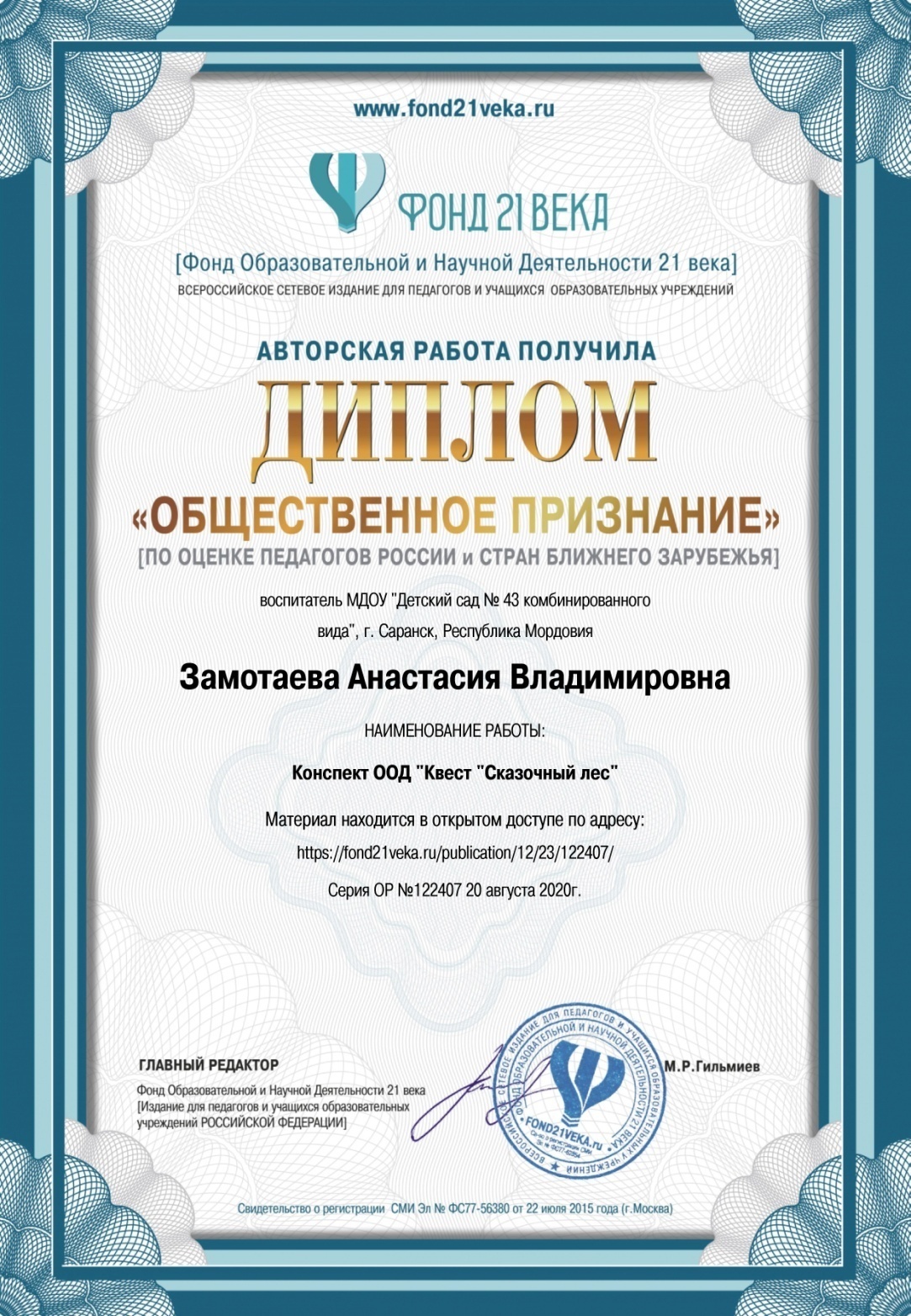